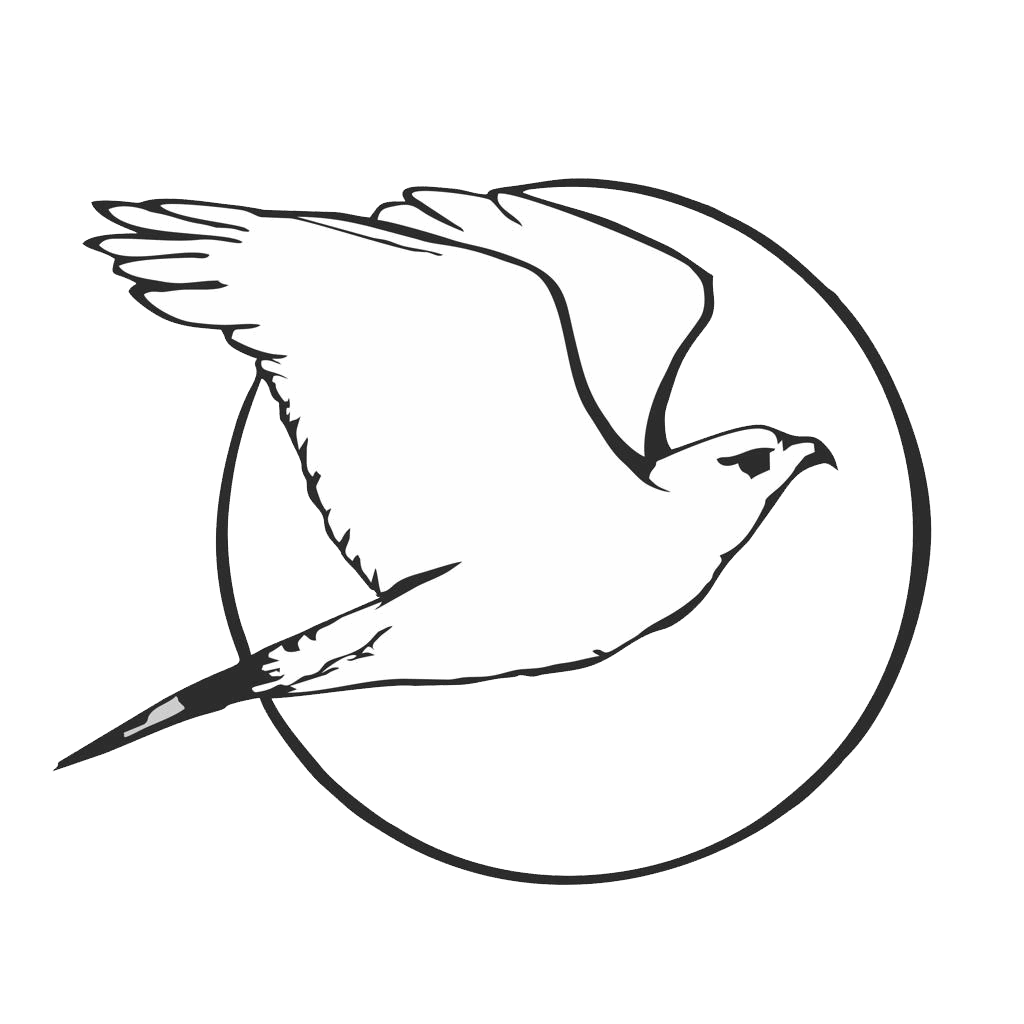 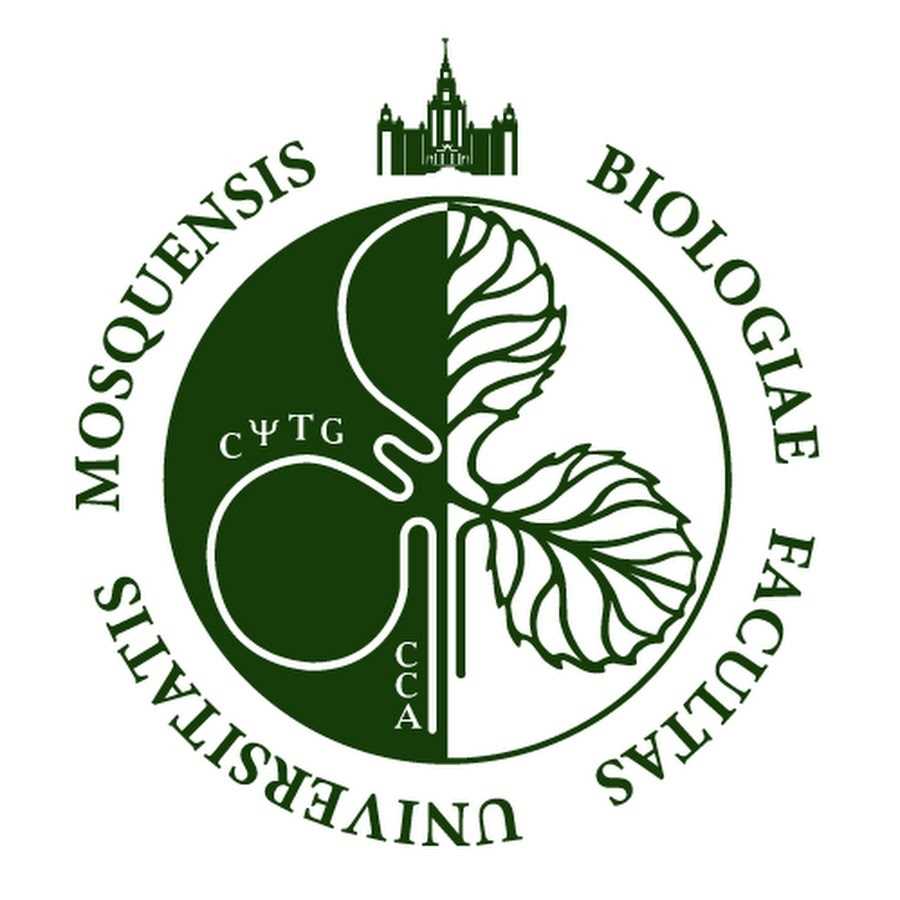 Биологический факультет МГУ им. Ломоносова
«Питомник редких видов птиц ВИТАСФЕРА»
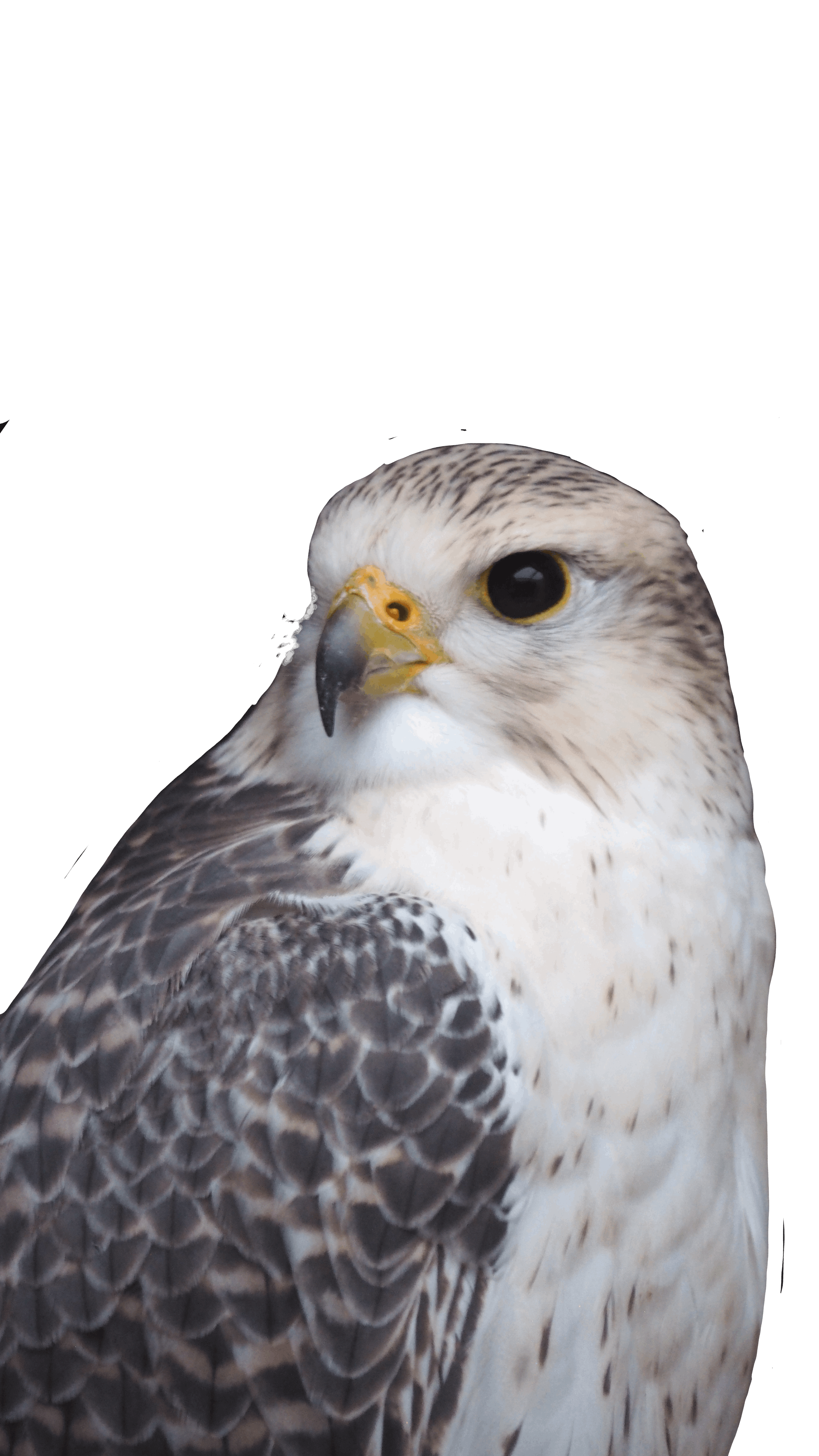 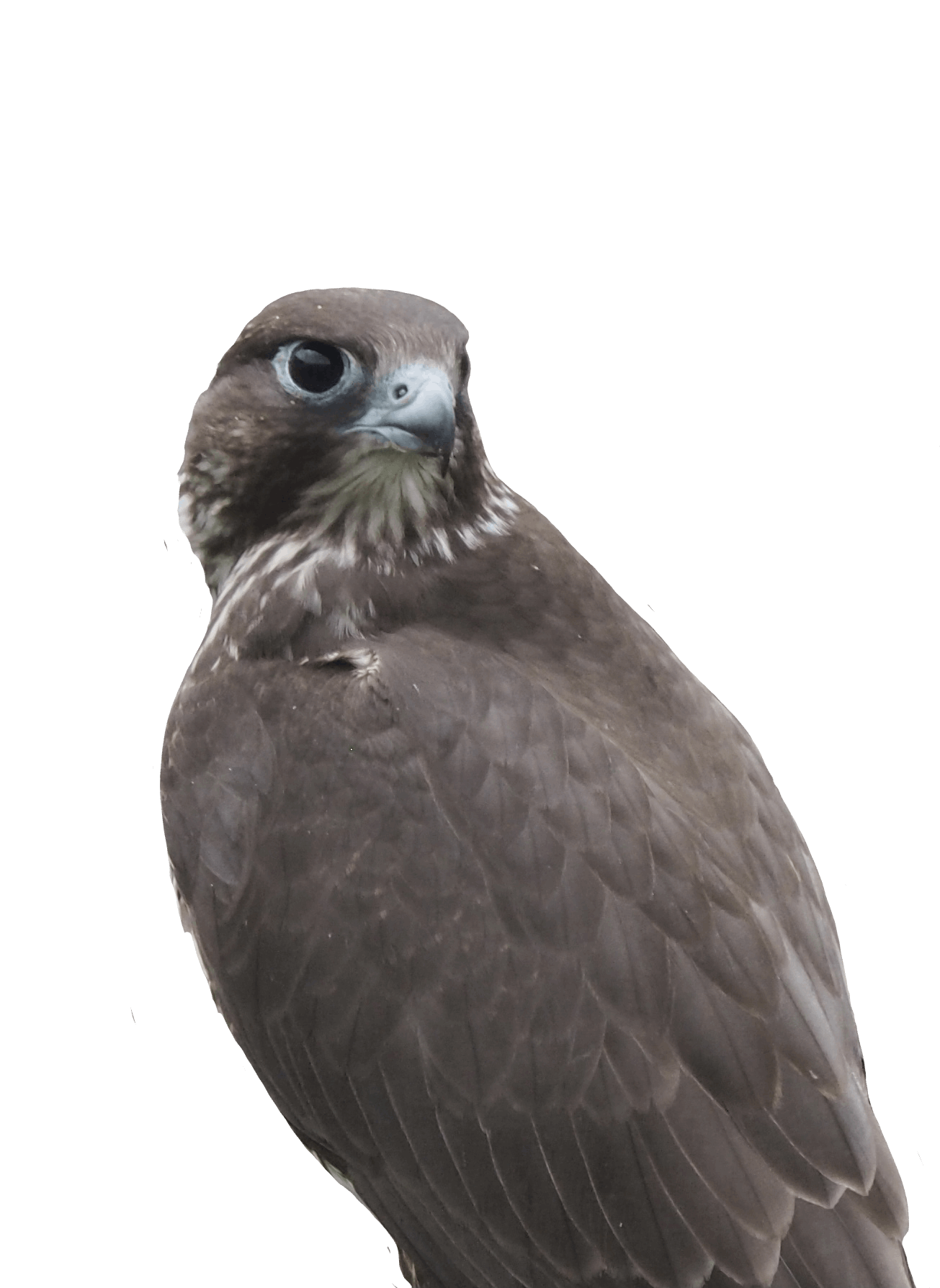 Различия в биологии светлой и темной морф балобана
А.А. Марченко, 
Е.И. Сарычев, И.Р.Бёме
Дневные хищные птицы и совы Северной Евразии: 
изучение и охрана
24-27 сентября 2024 г
Балобан (Falco cherrug)
(Falconidae, Falconiformes)
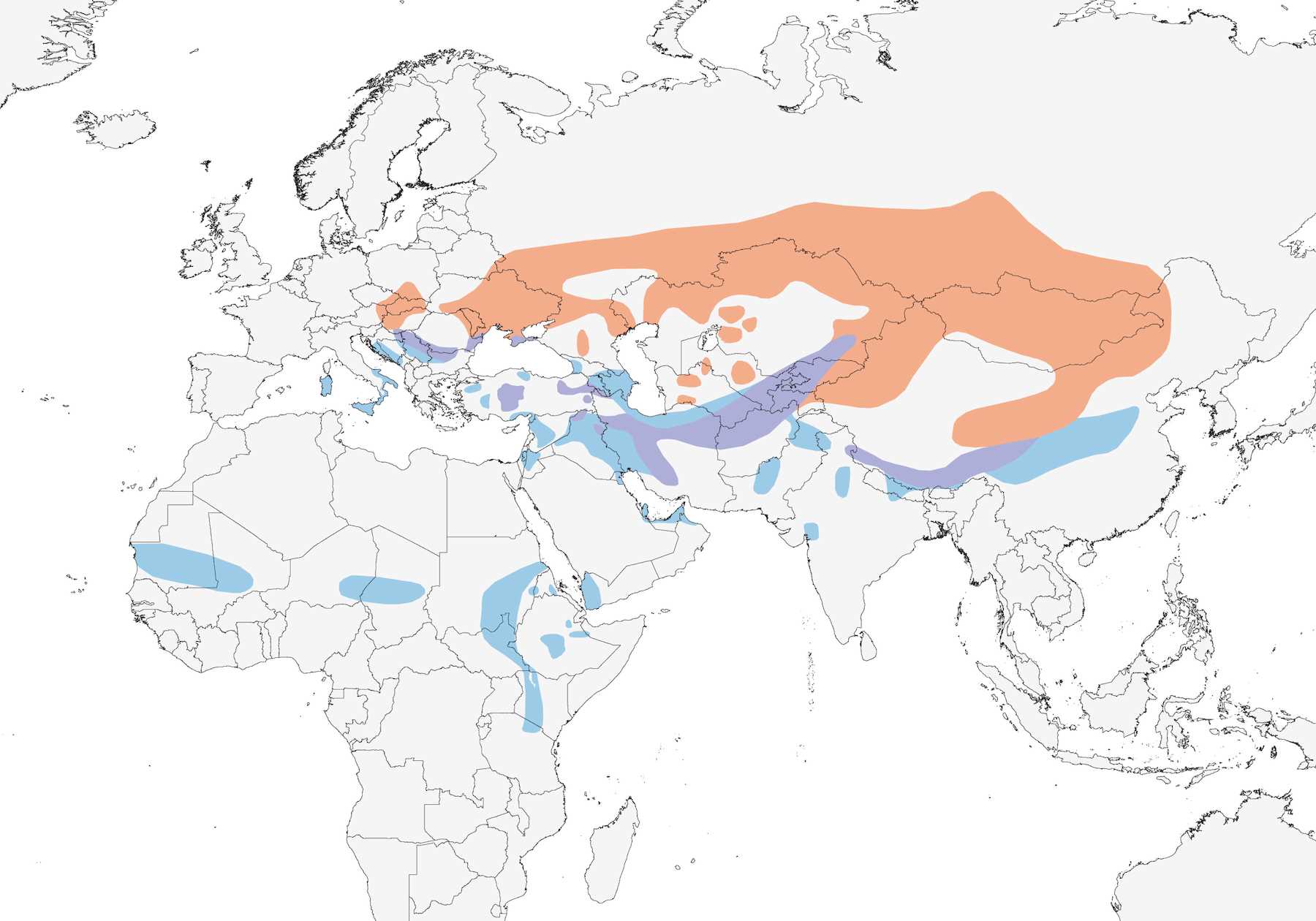 2-11 подвидов
Алтайский сокол?
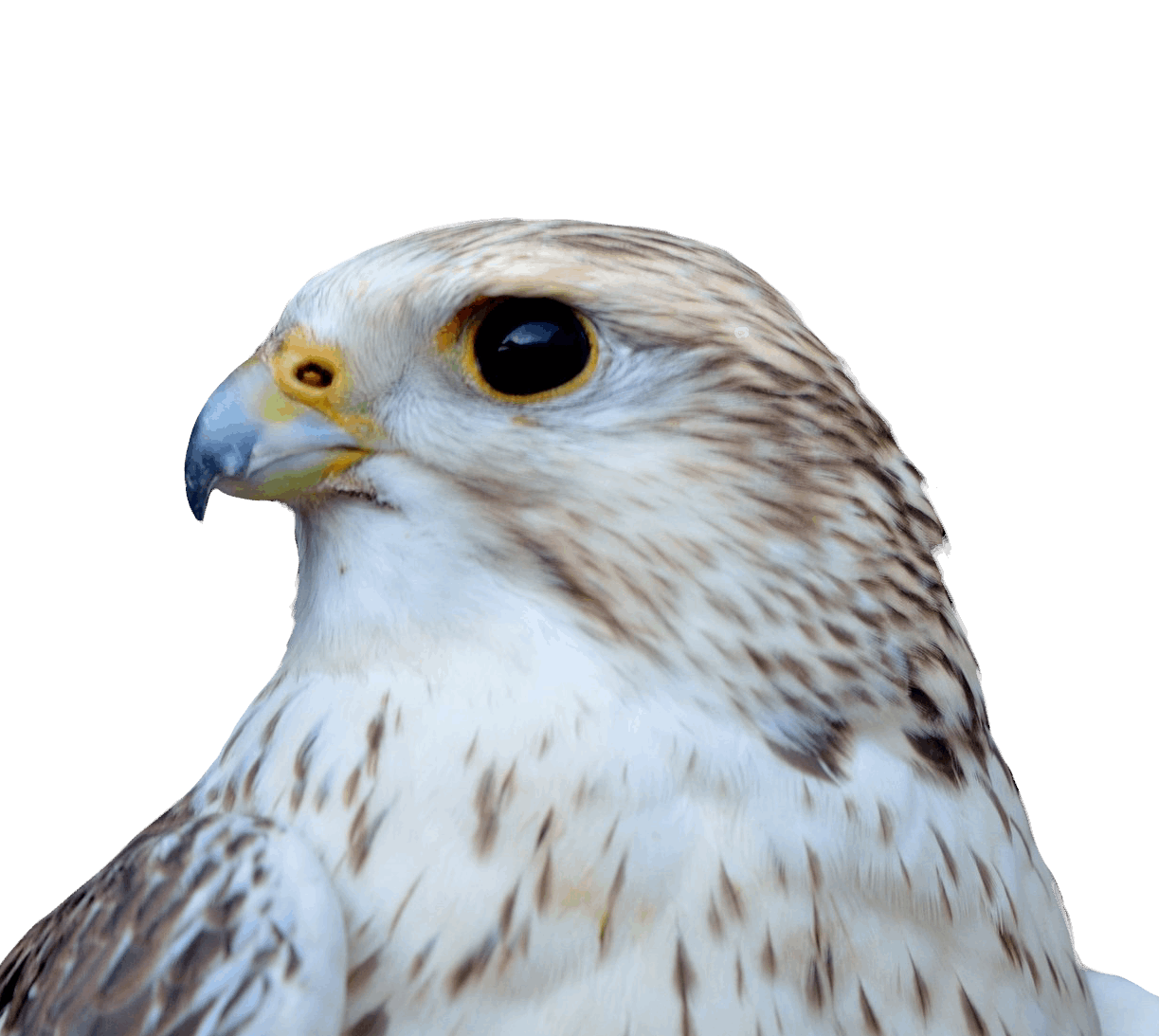 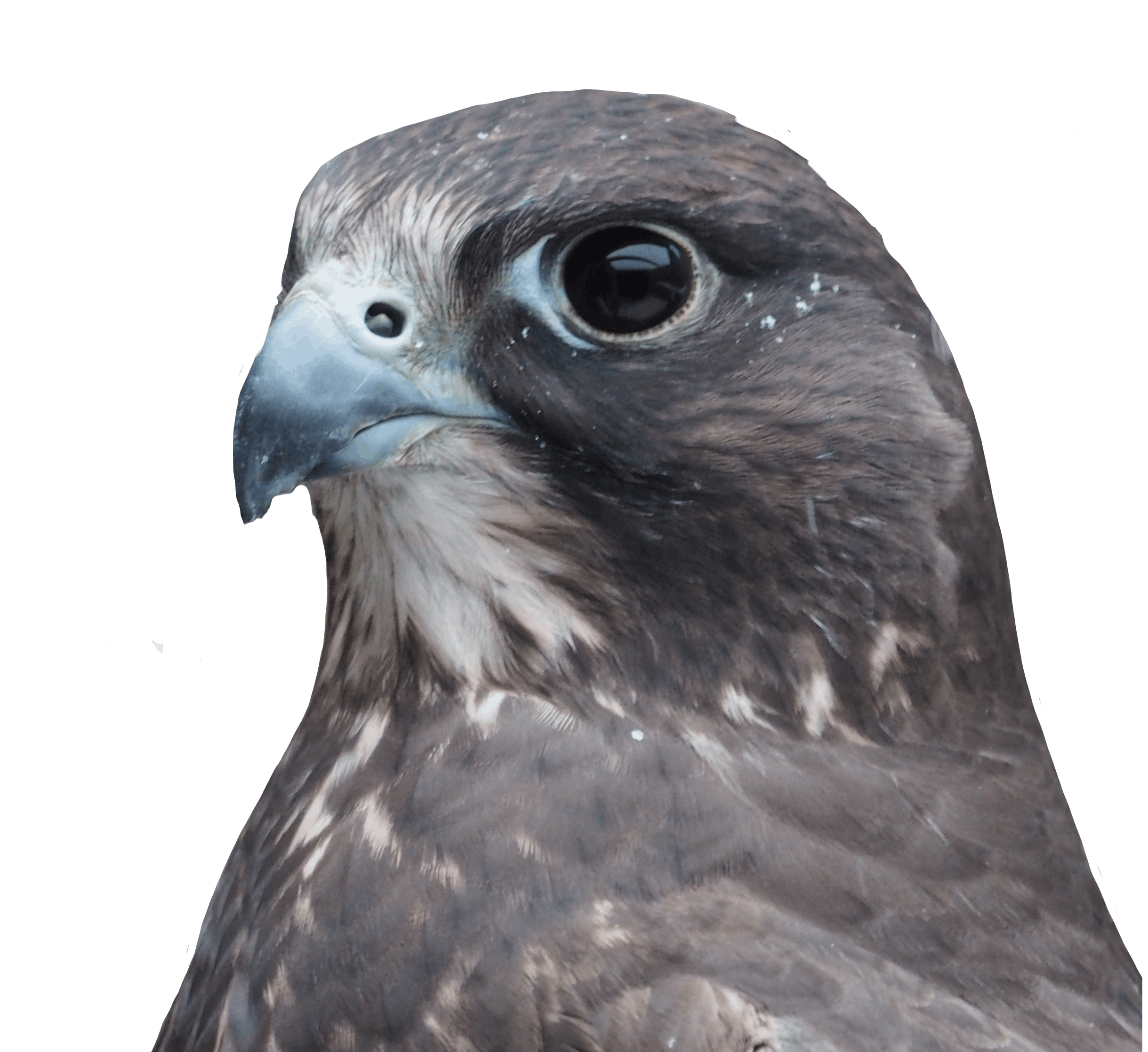 Место: «Питомник редких видов птиц ВИТАСФЕРА» (Московская область)
Темные: птицы с темной (до черного) окраской головы и спины, светлой или темной грудью
Светлые: птицы с коричневой, или рыжей окраской спины, светлой грудью с различным узором
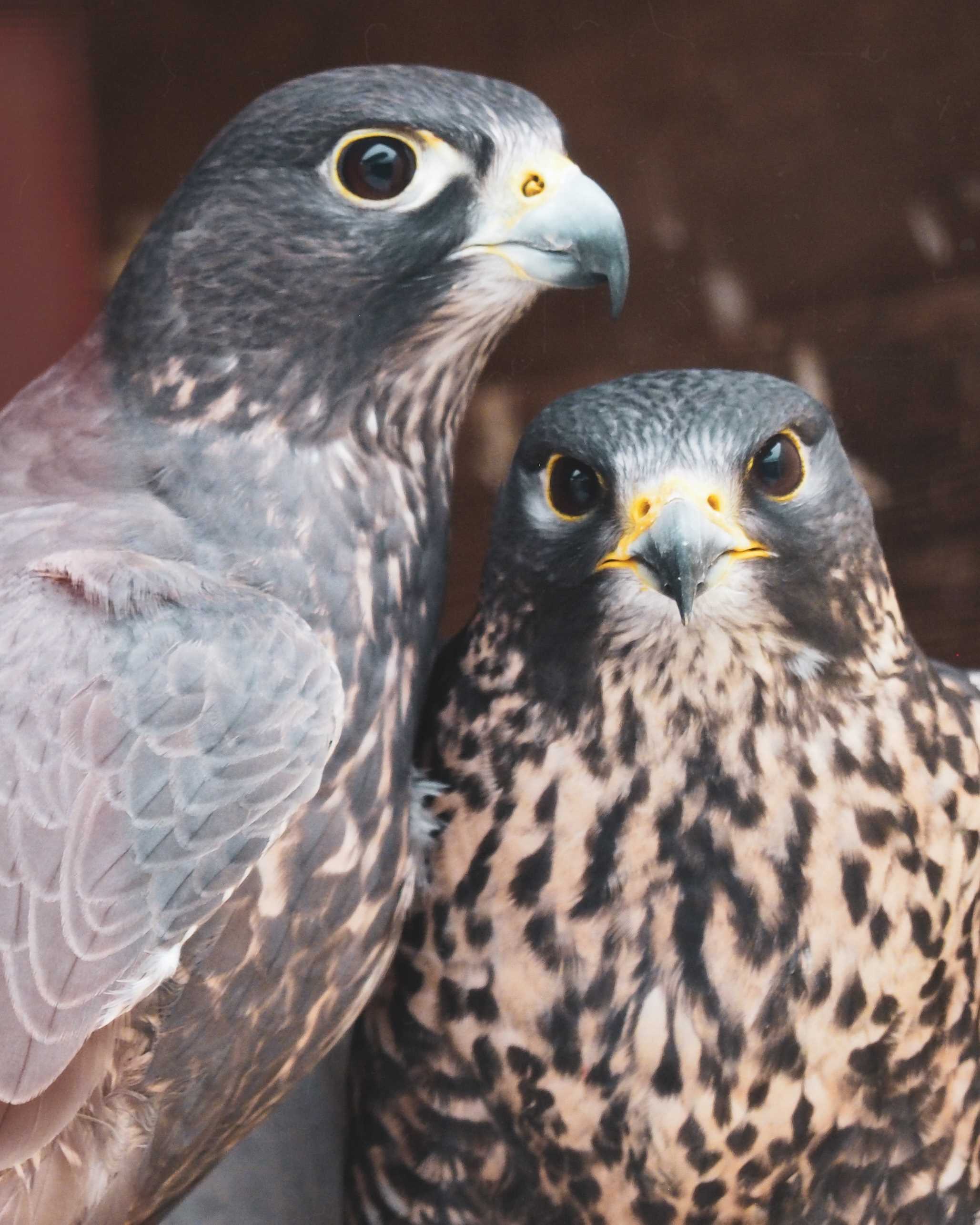 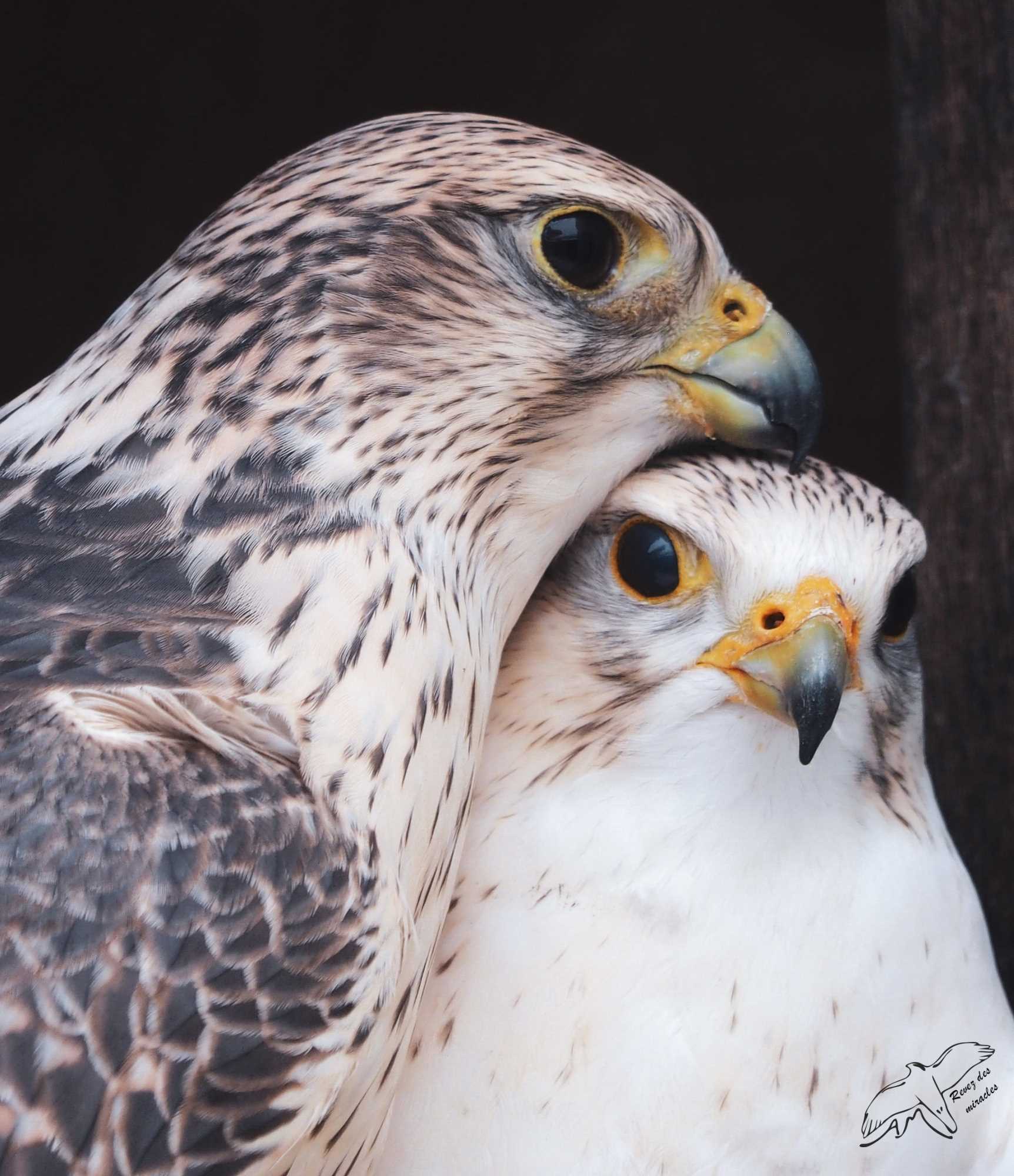 Место: «Питомник редких видов птиц ВИТАСФЕРА» (Московская область)
Время: 2021 – 2023 гг
Для сравнения биологии морф балобана мы использовали следующие критерии:
дата откладки первого яйца;
размер кладки;
процент оплодотворенных яиц и вылупившихся птенцов; 
масса яиц (на 30ый день инкубации);
масса птенцов (только за 2023 год).
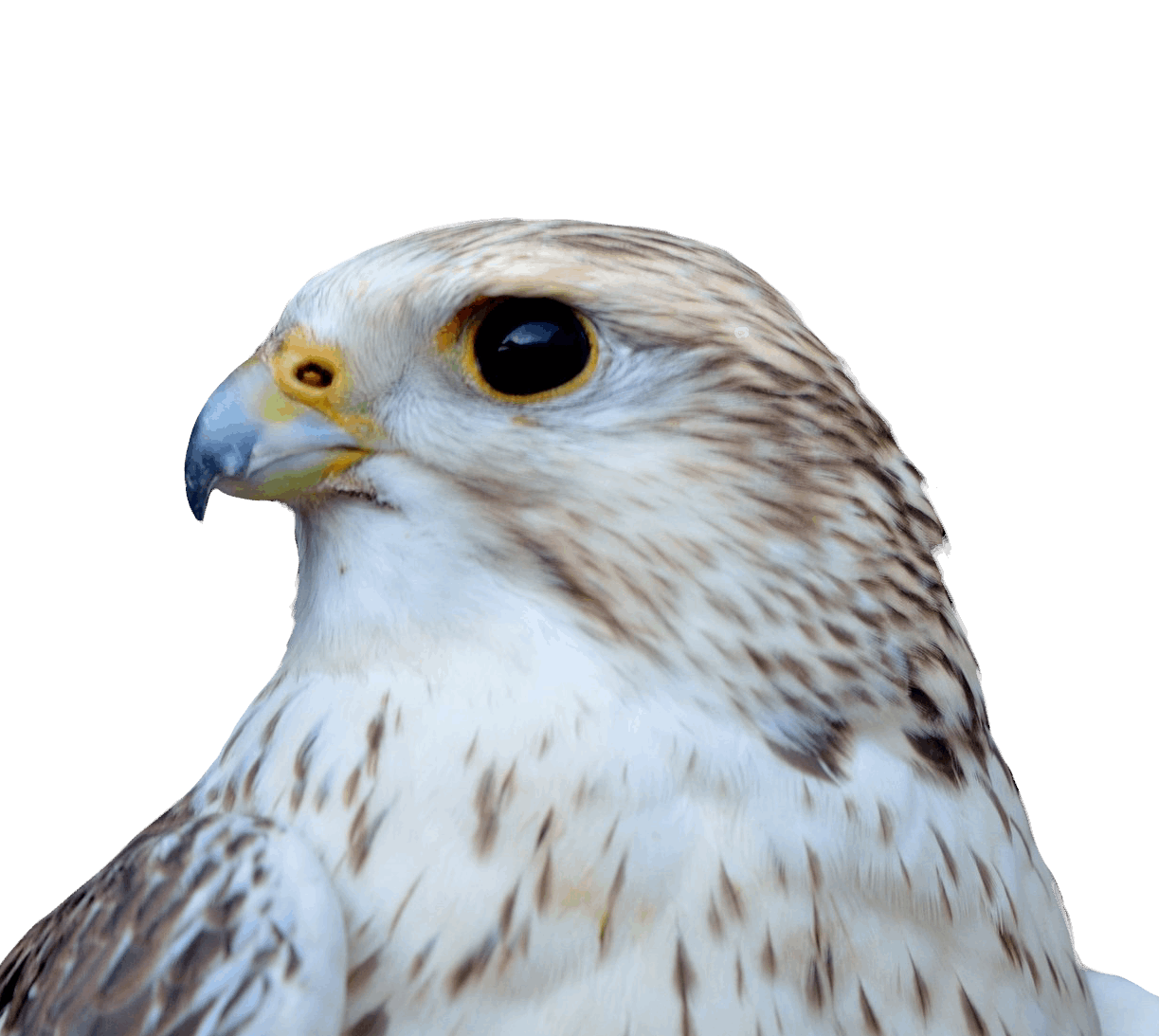 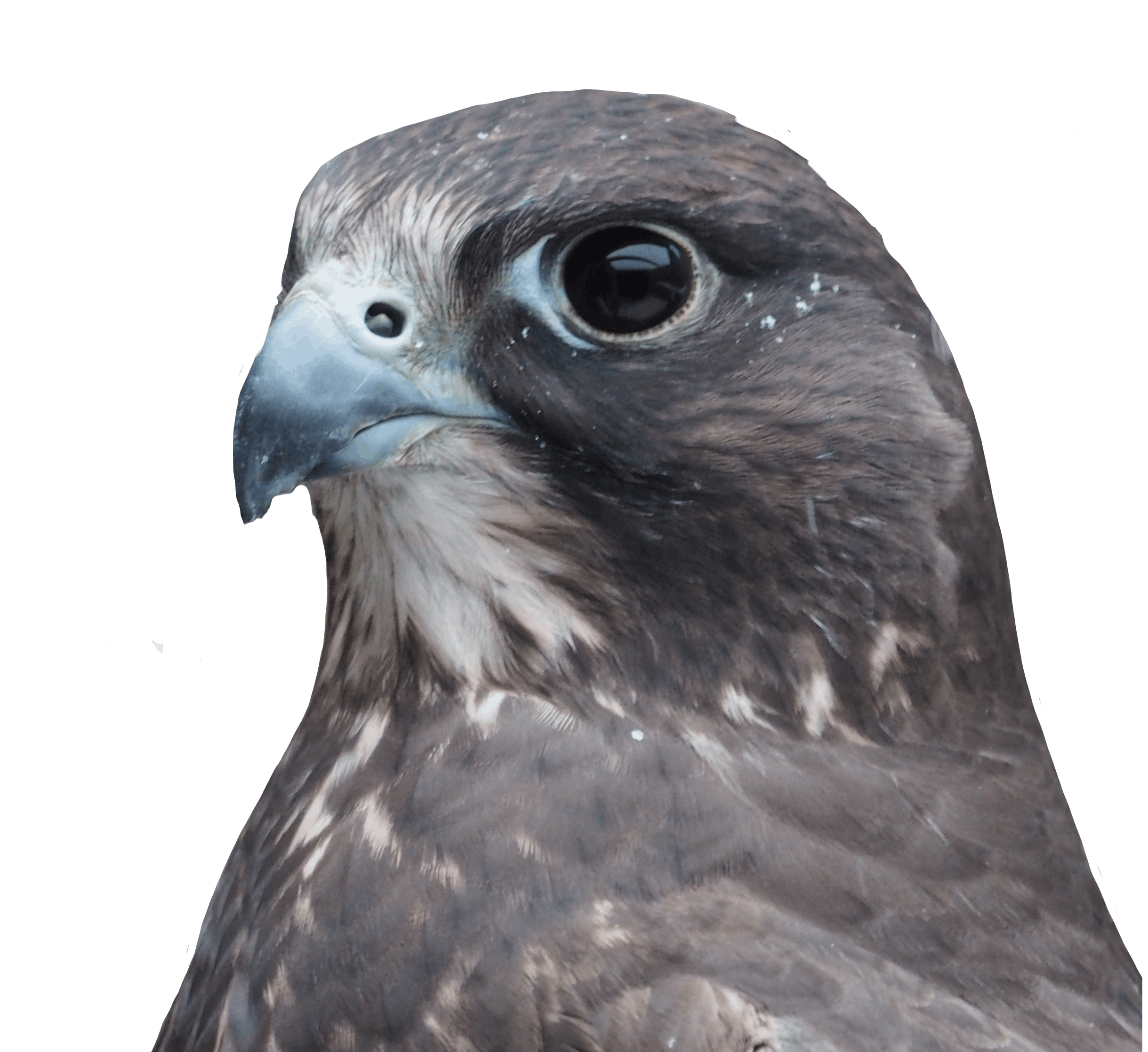 после вылупления
 13-15 день
5-6 месяцев
1. Дата откладки первого яйца
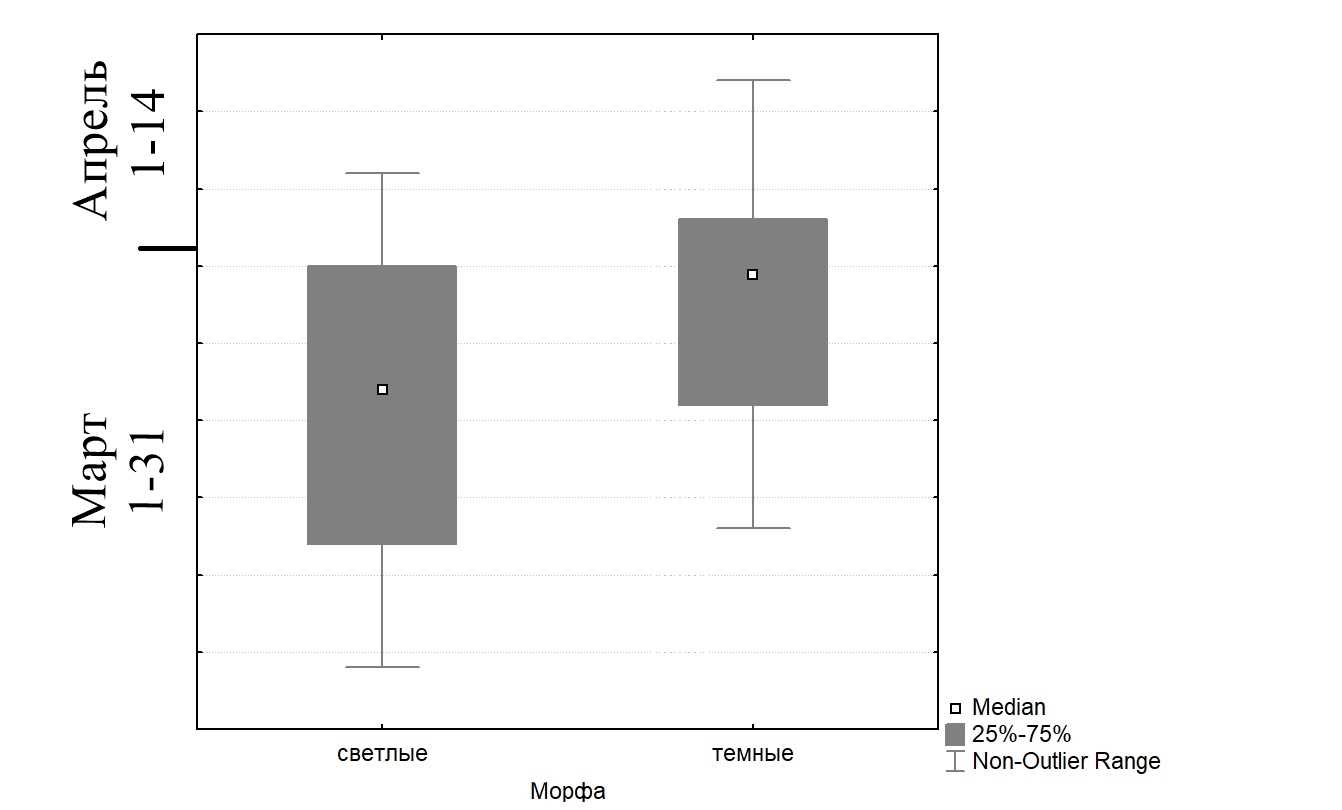 N=32
N=23
*
p<0,05, 
Mann–Whitney
 U test
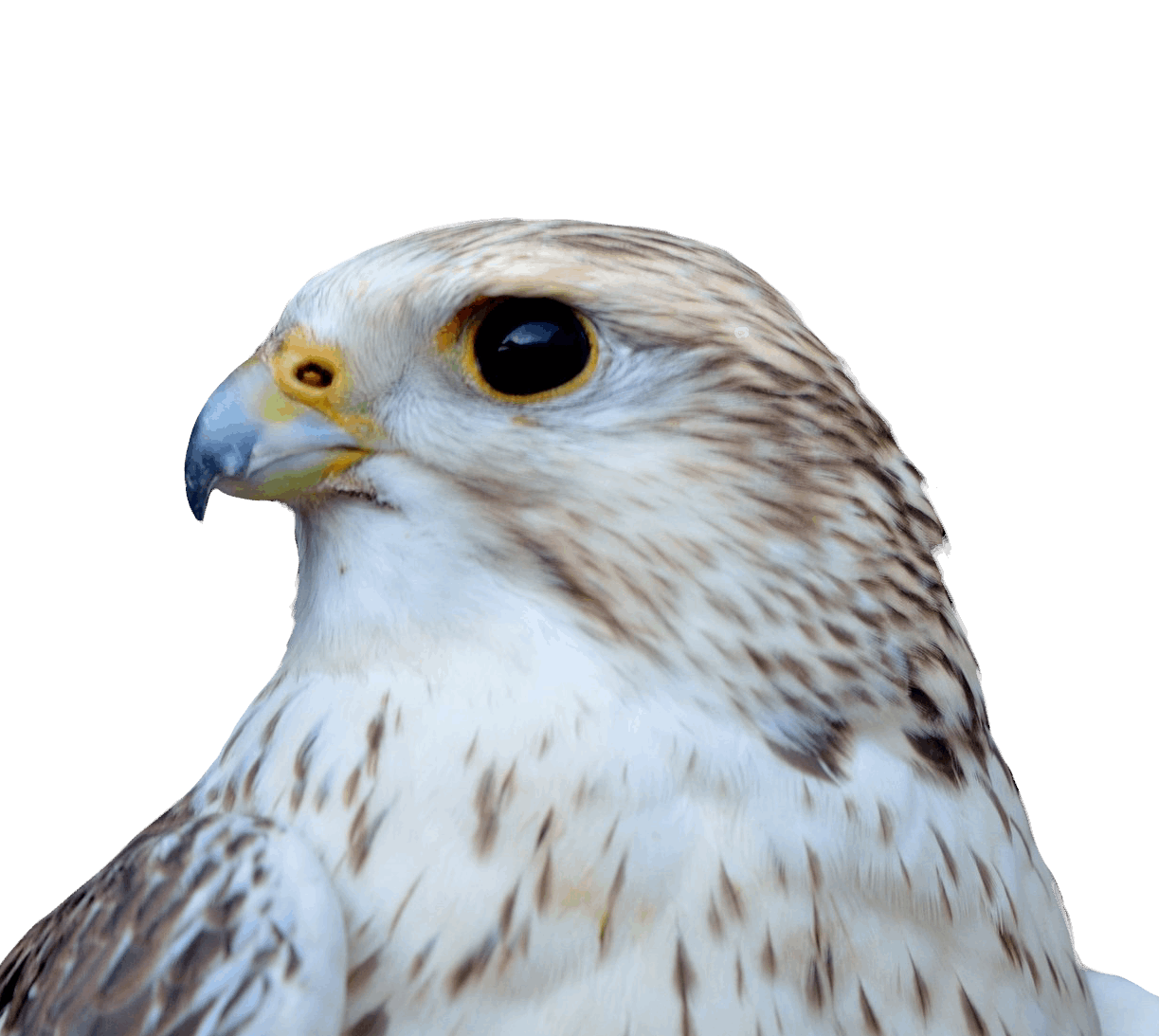 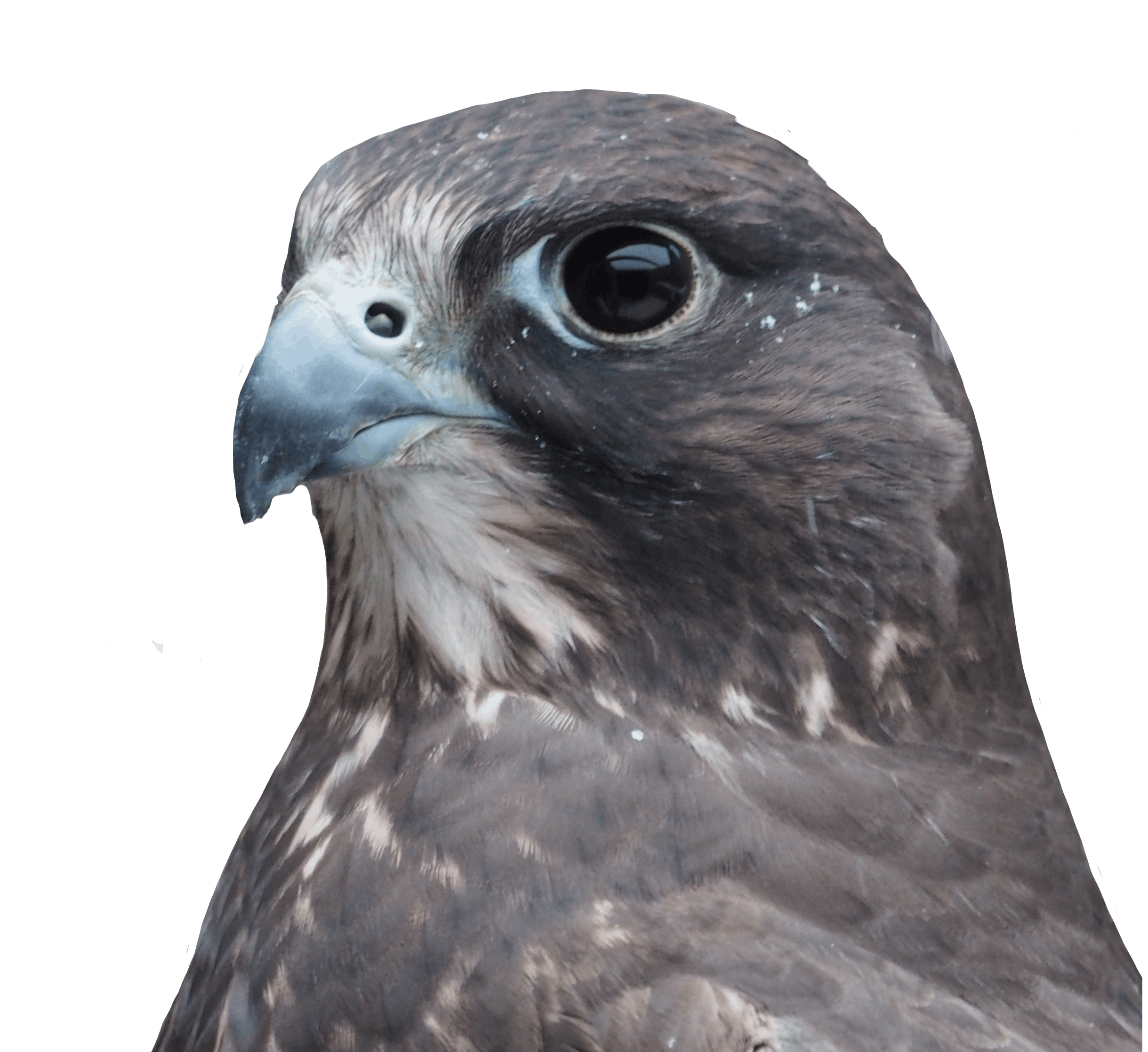 светлые
темные
МОРФА
1. Дата откладки первого яйца
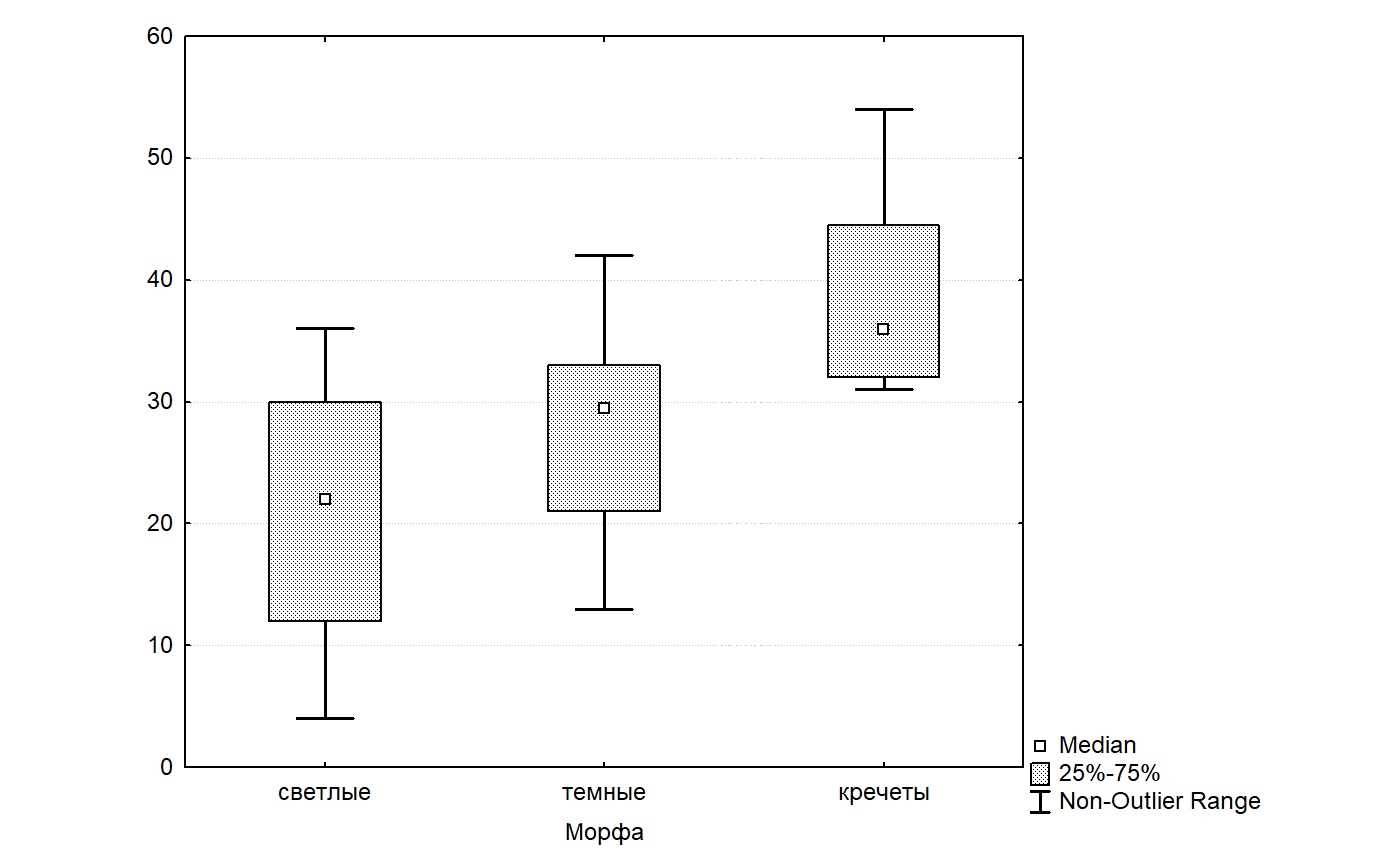 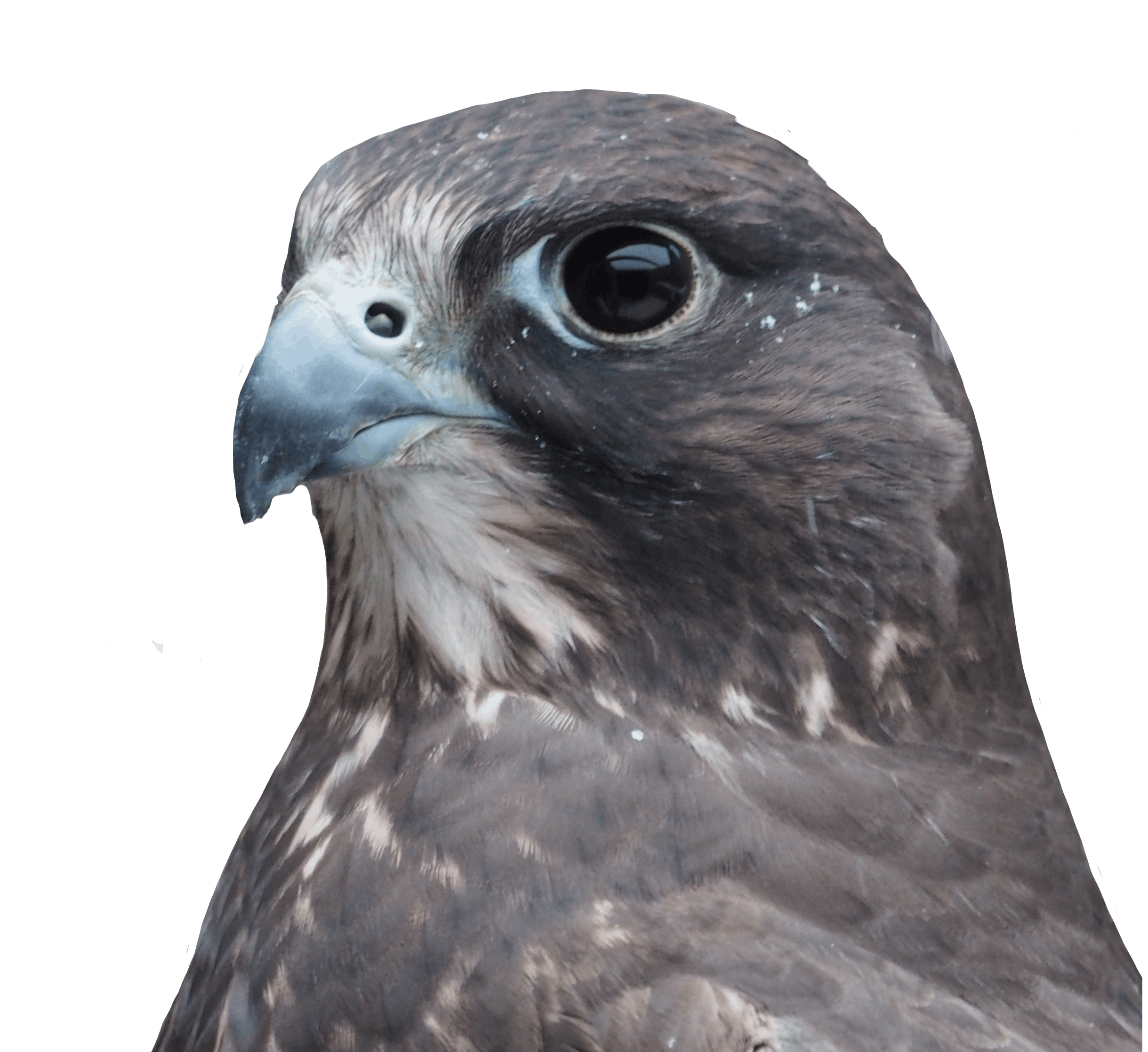 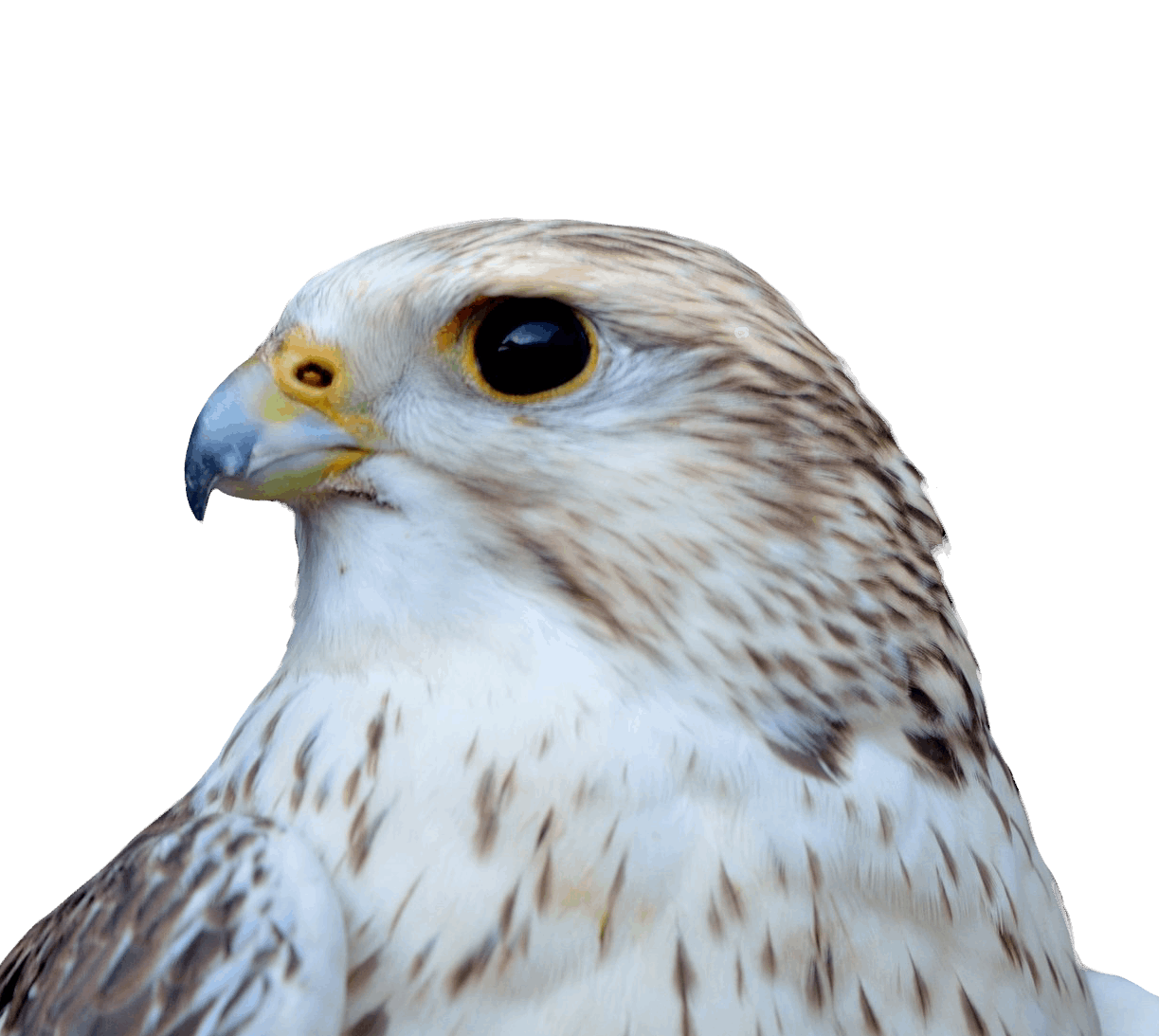 Апрель
Март
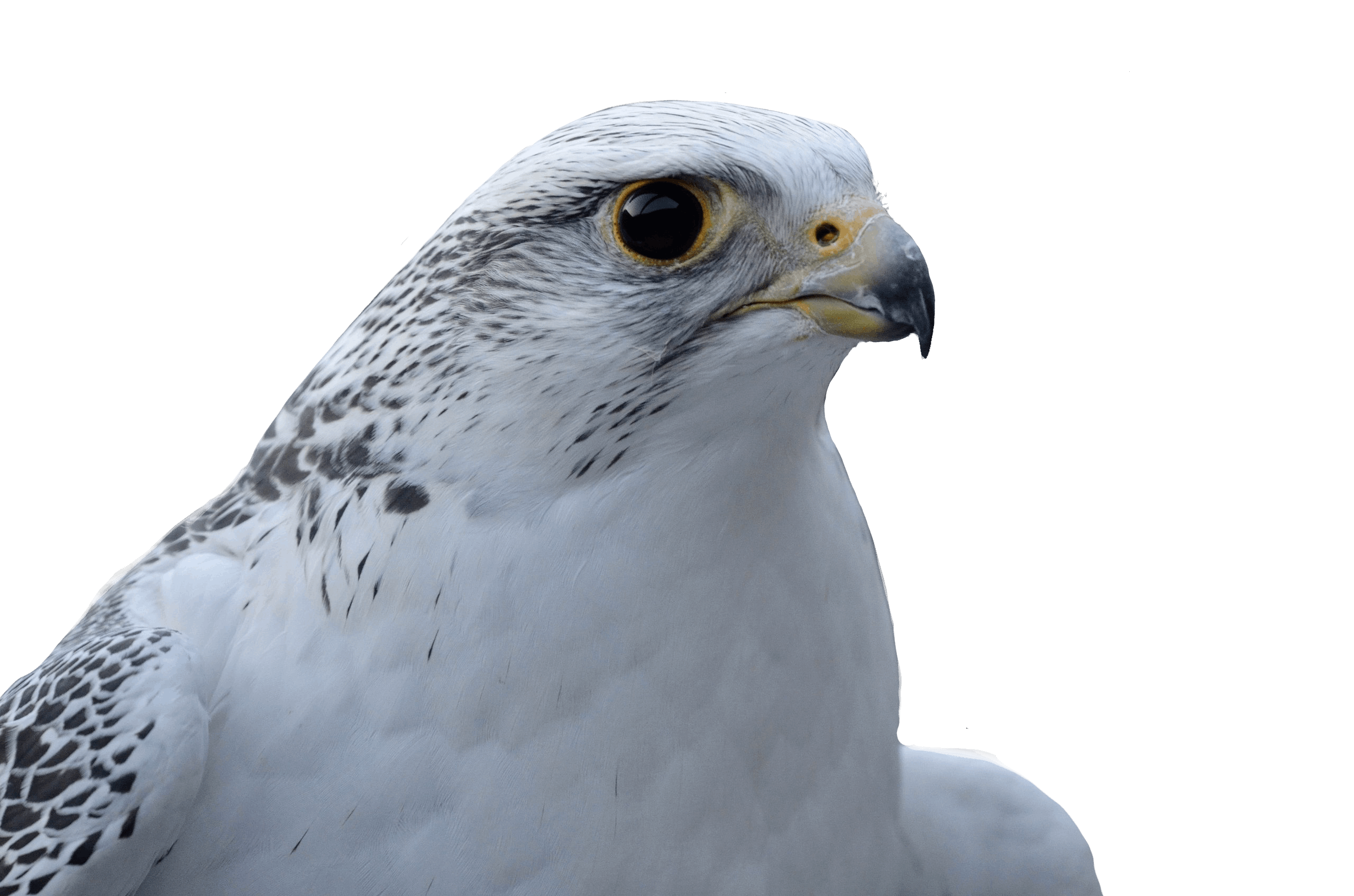 светлые
кречеты
темные
МОРФА
2. Процент оплодотворенных яиц и вылупившихся птенцов
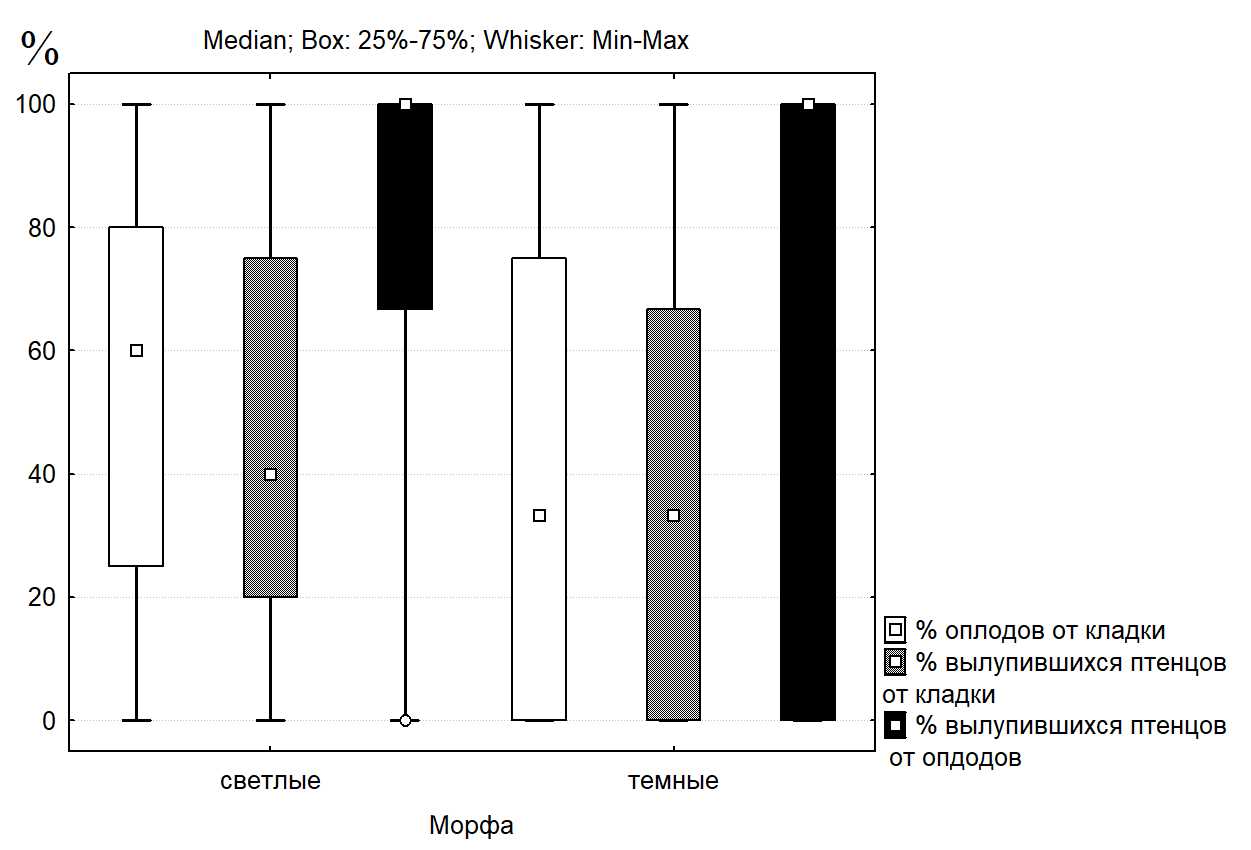 Различий нет, но у светлых первая кладка более успешная, а у темных - вторая
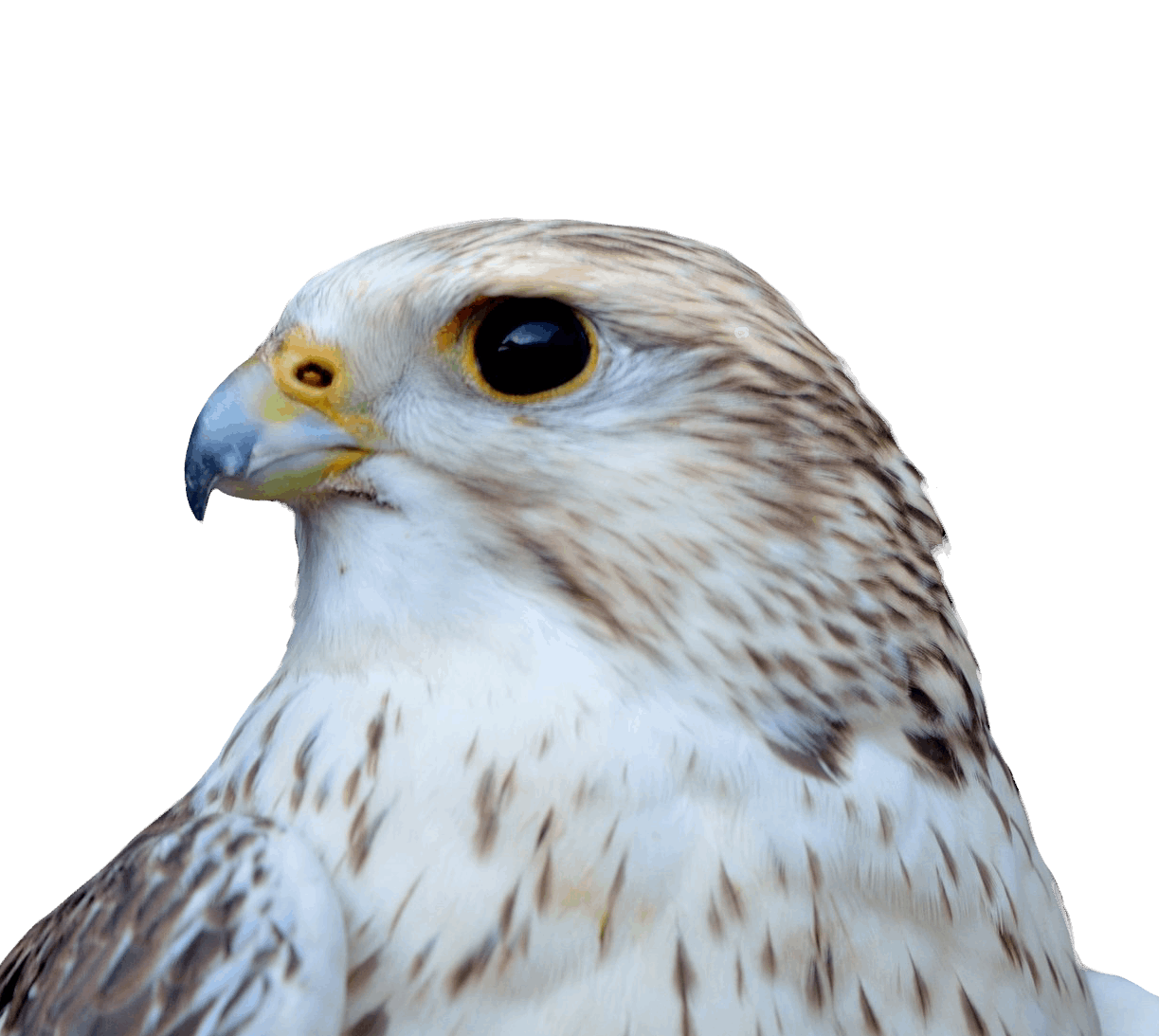 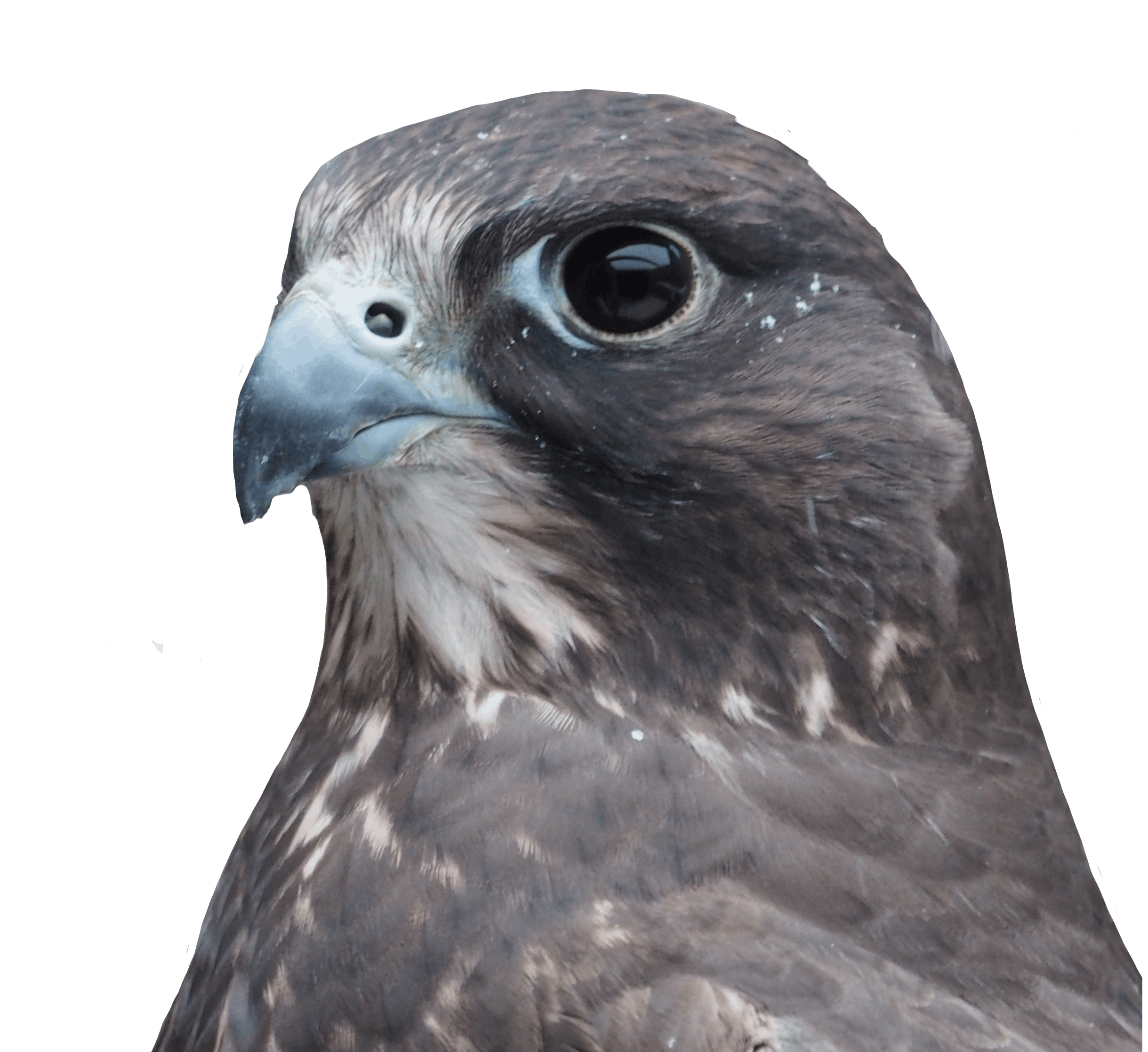 светлые
темные
МОРФА
3. Масса птенцов после вылупления
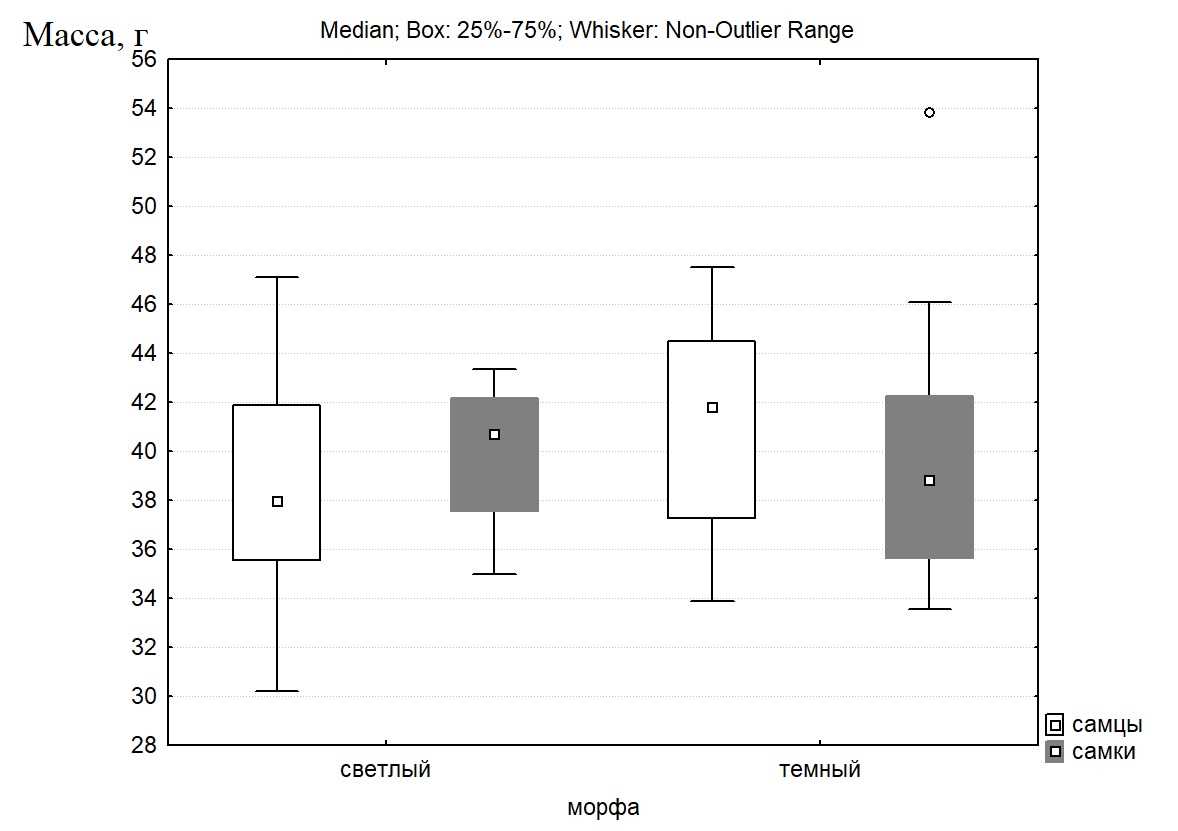 Масса, г
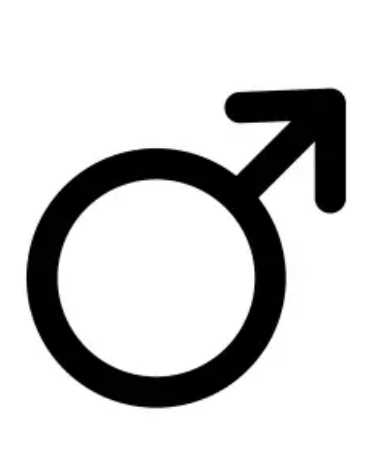 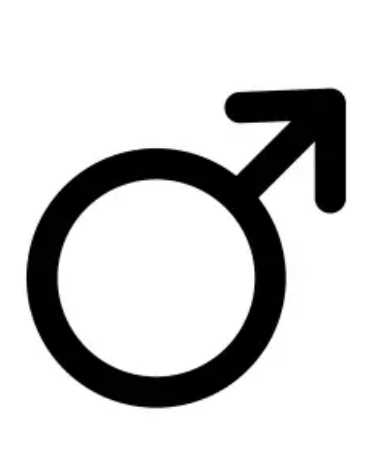 *
50
N=27
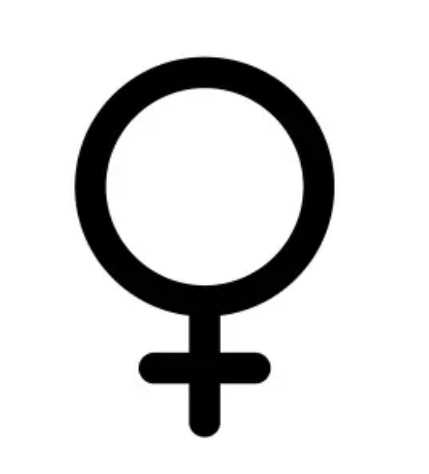 N=26
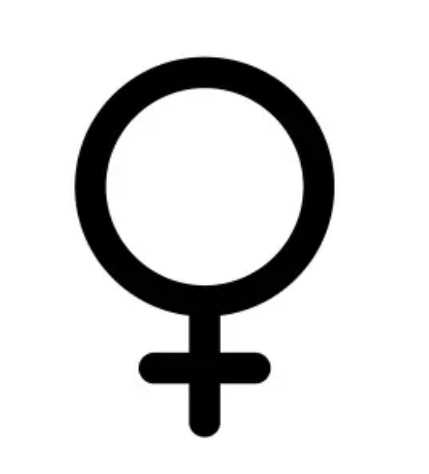 40
N=27
N=20
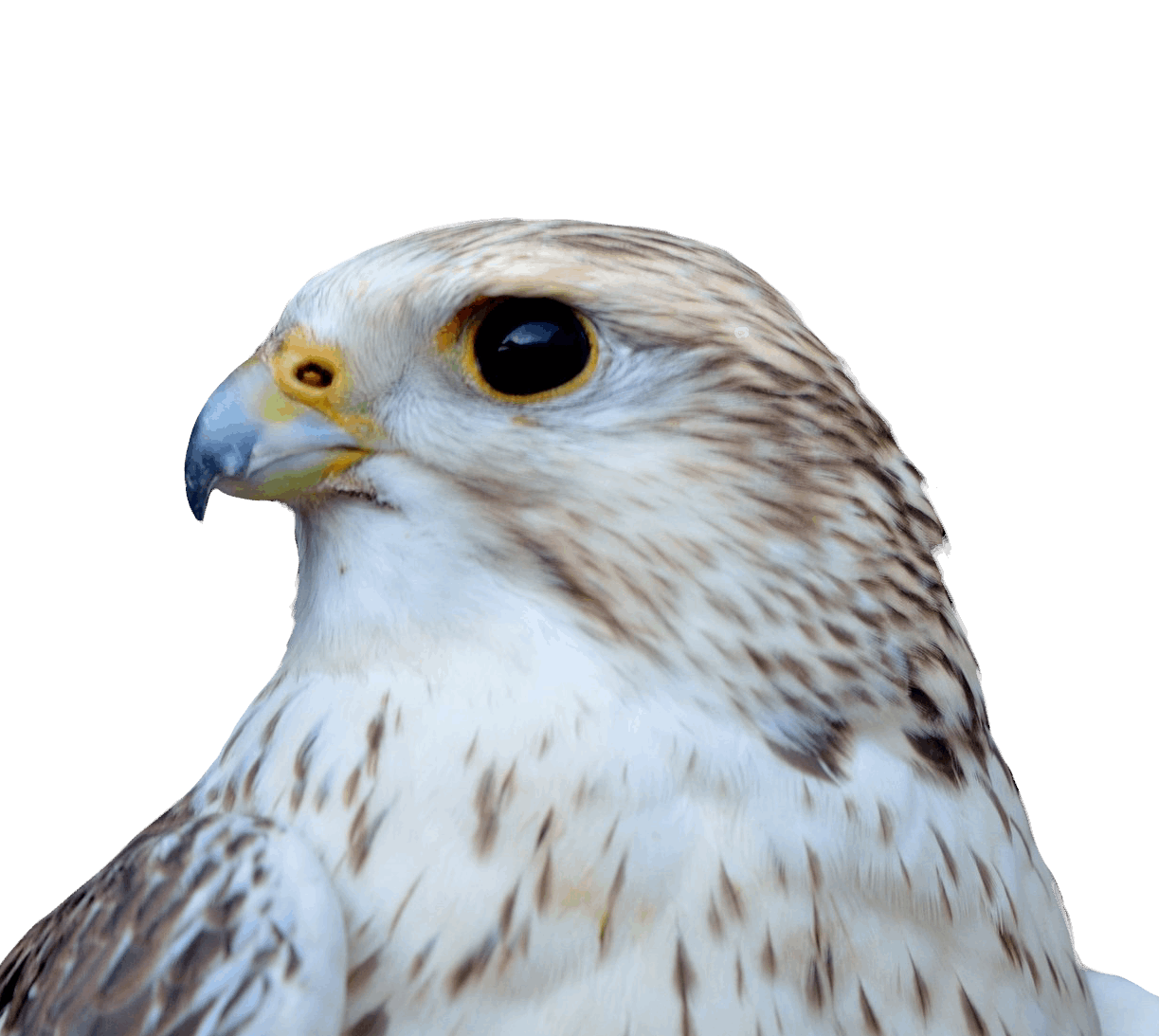 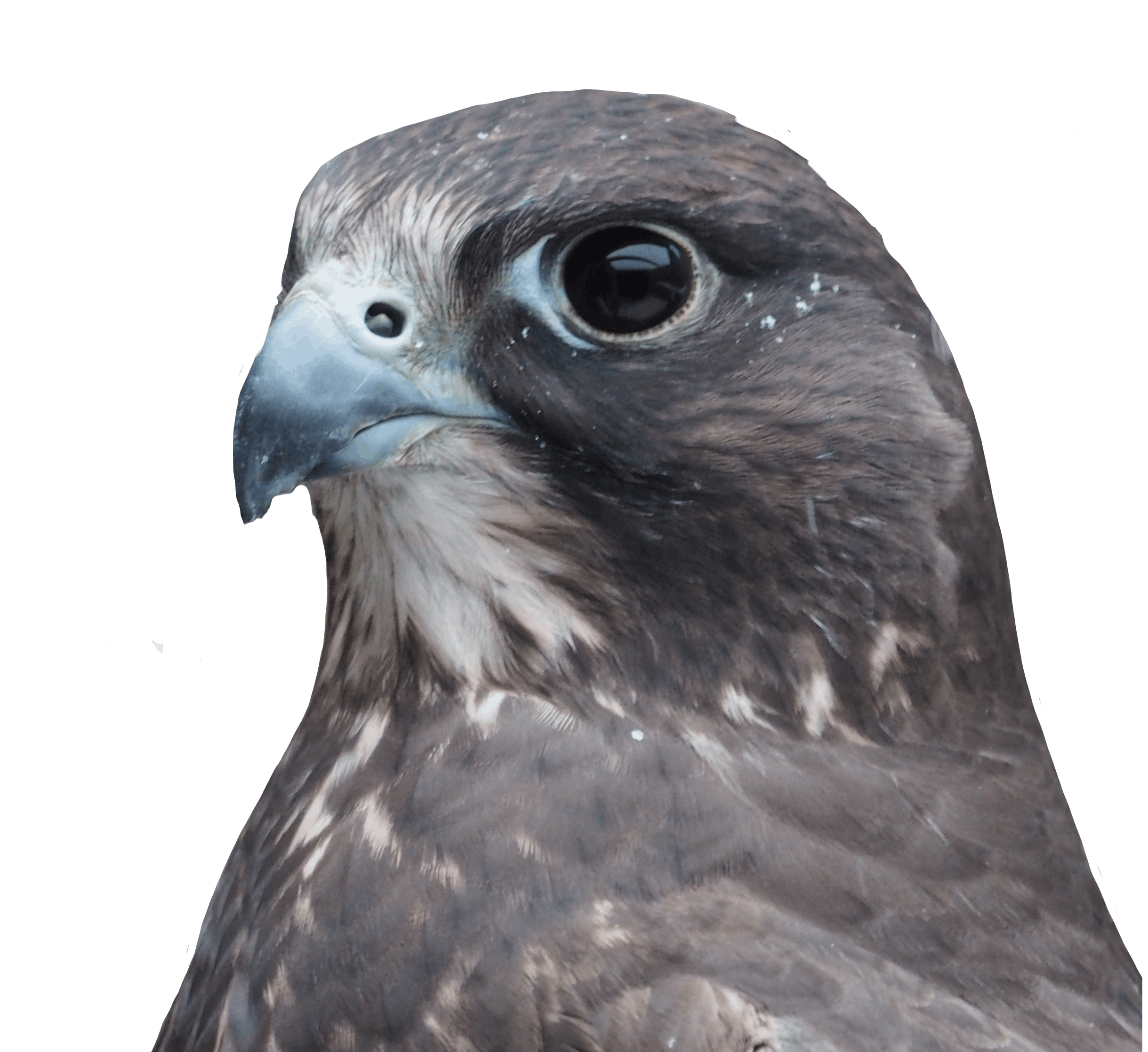 30
темные
светлые
МОРФА
4. Масса птенцов 13-15 день после вылупления
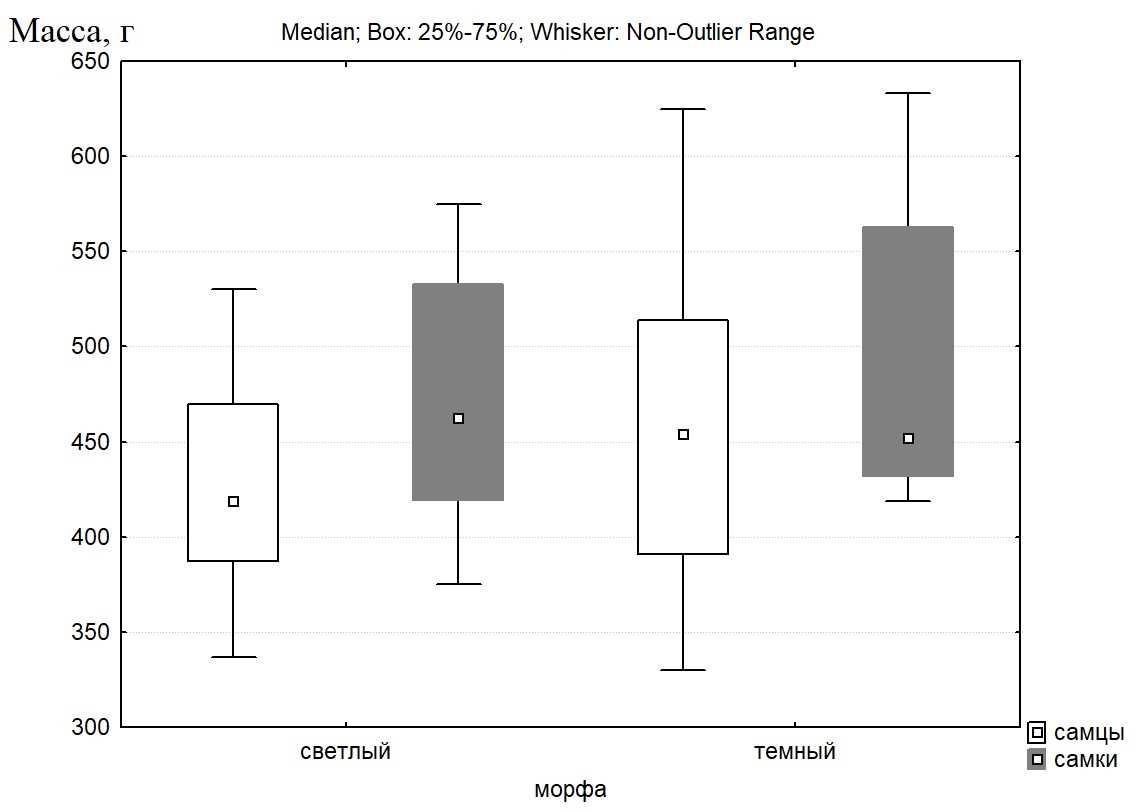 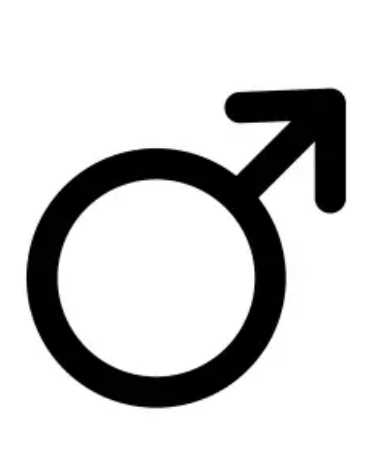 N=19
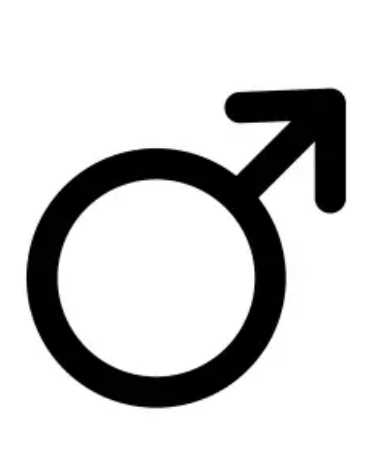 N=20
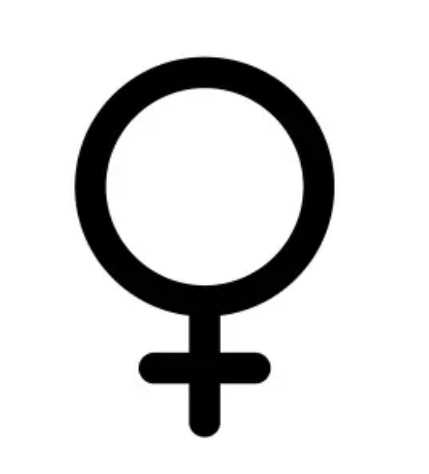 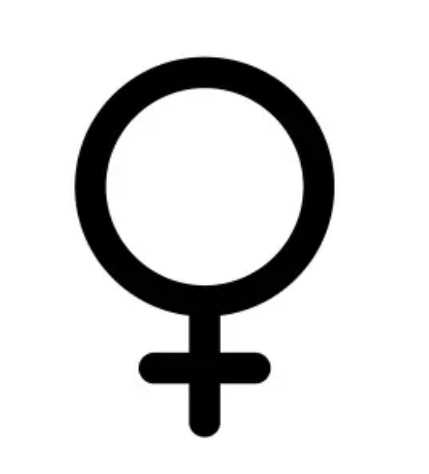 N=19
N=27
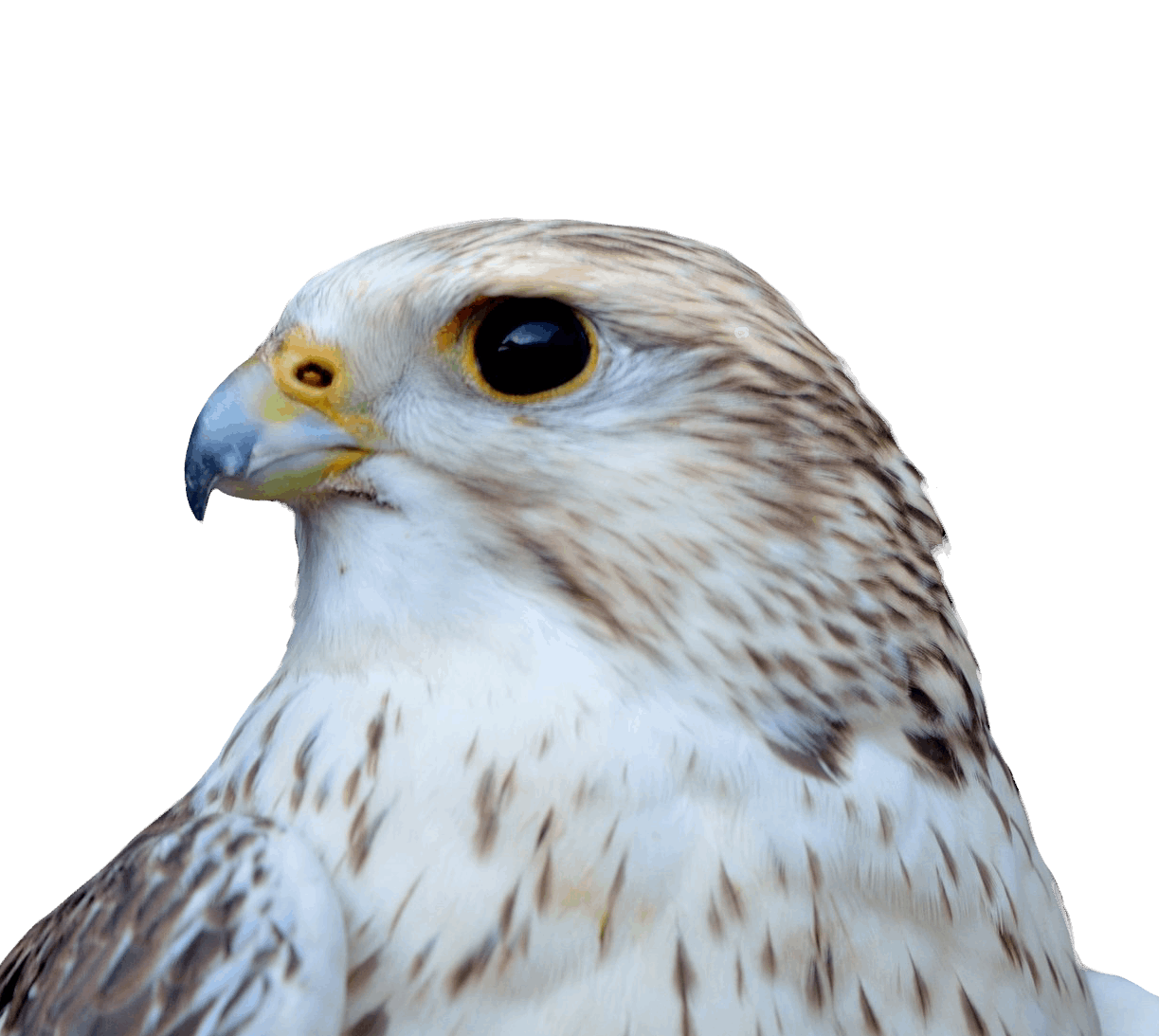 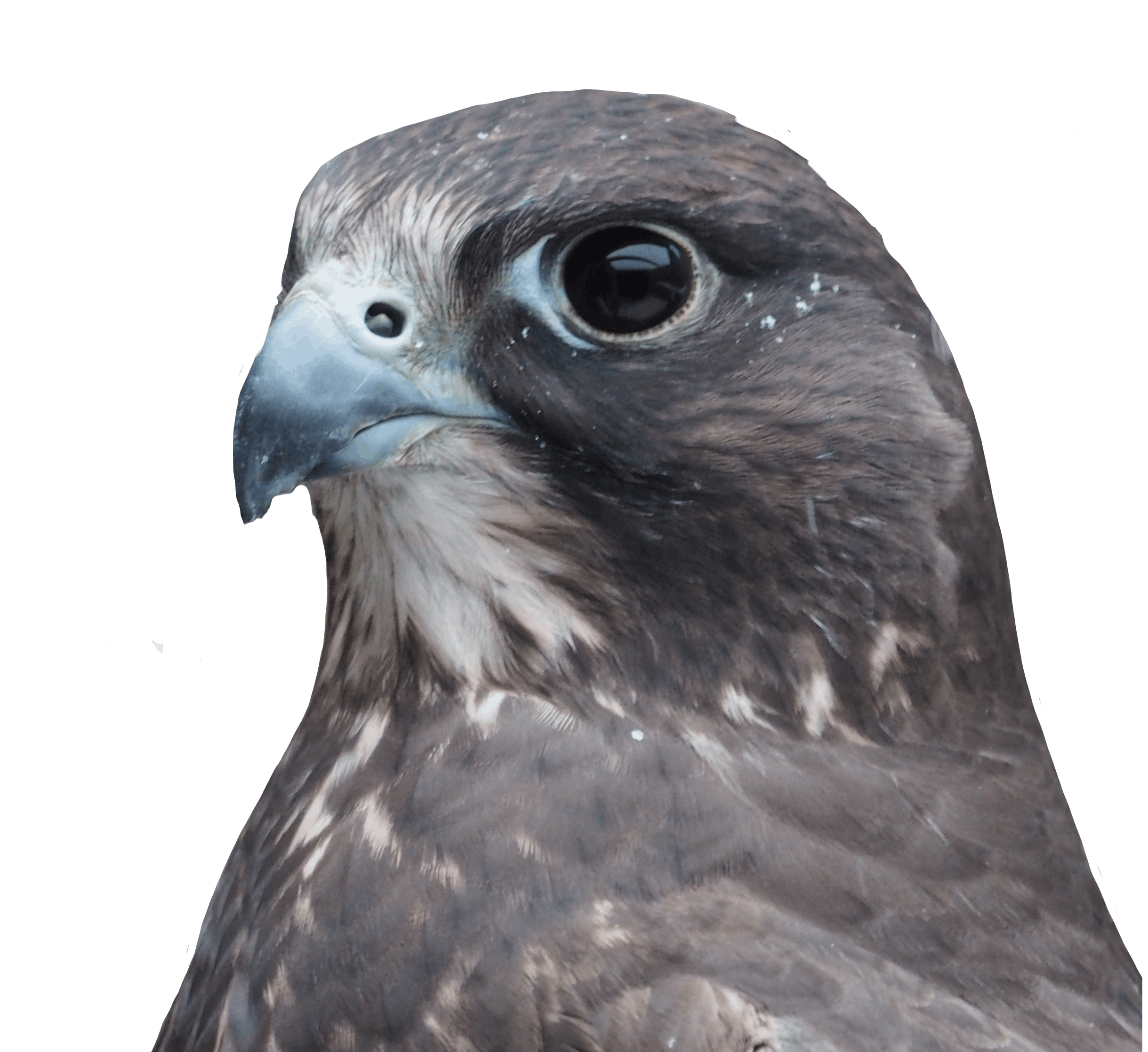 светлые
темные
МОРФА
5. Масса молодых птиц (возраст 5-6 месяцев)
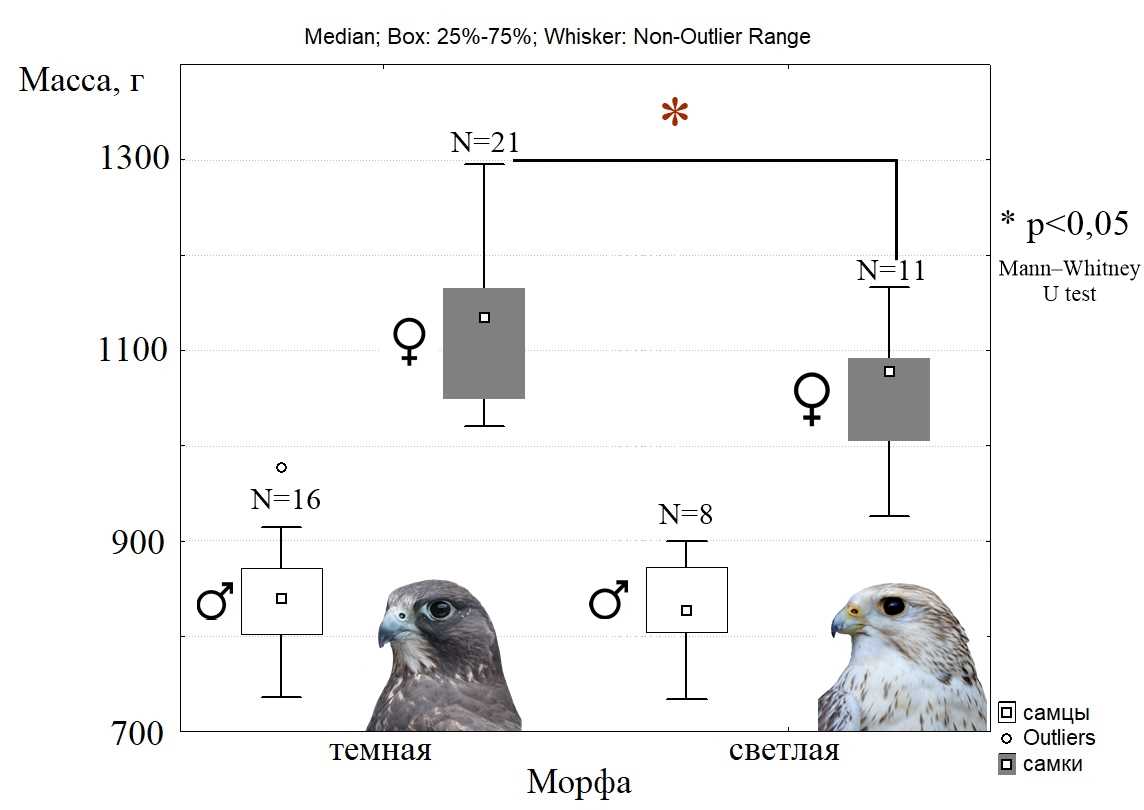 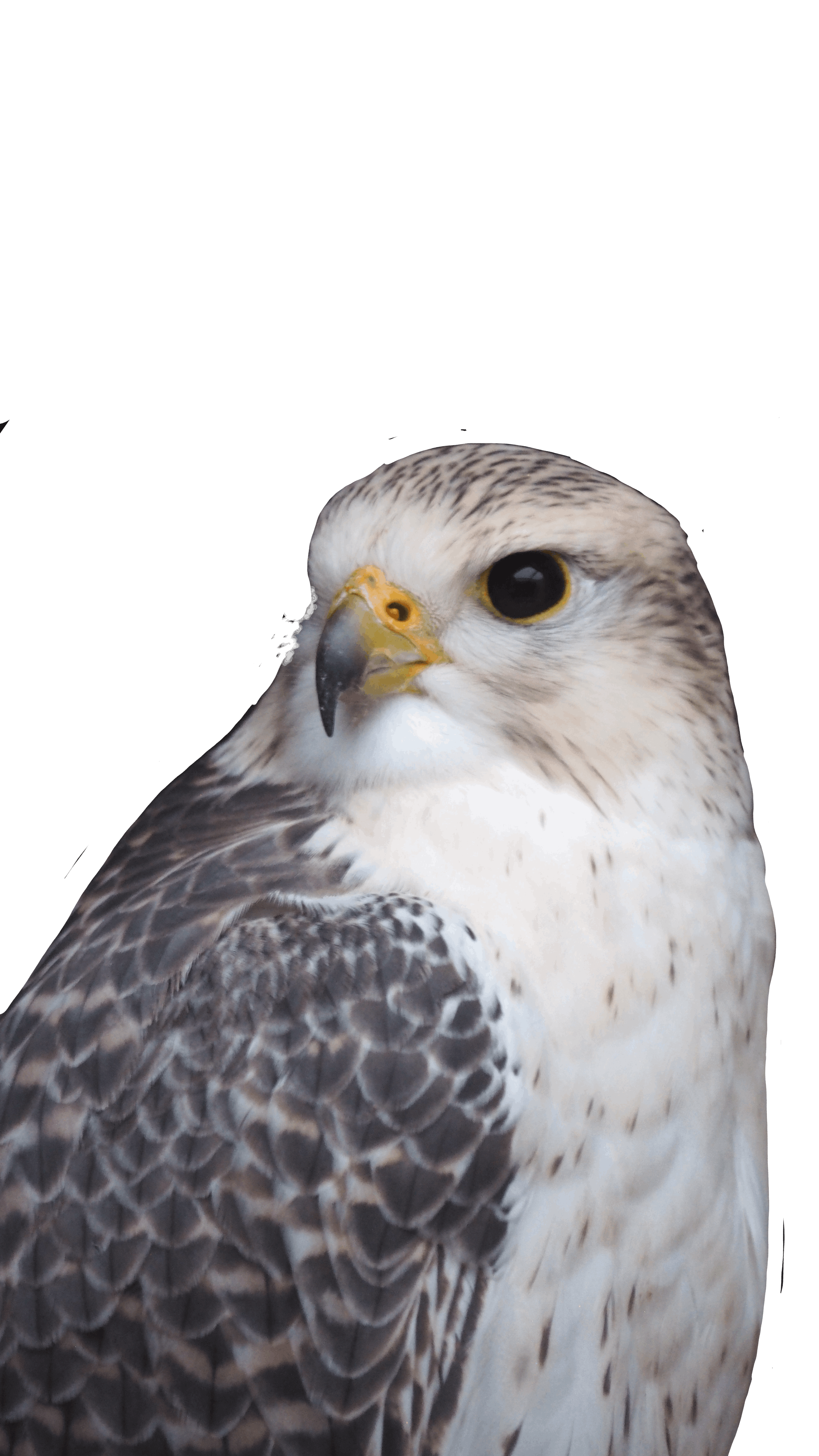 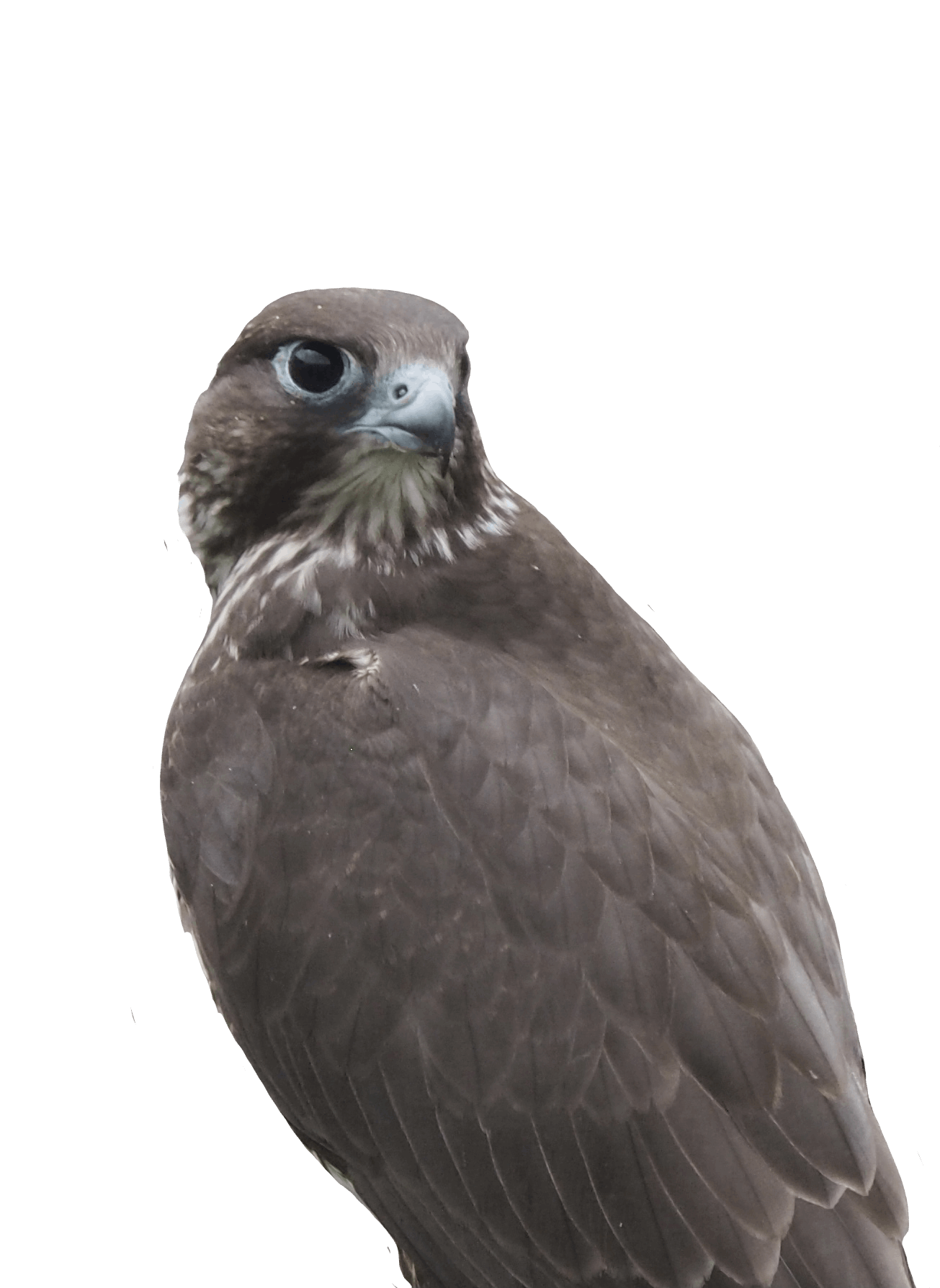 Заключение
1. Светлые балобаны начинают откладку яиц раньше, чем темные на 7-9 дней;
2.Количество яиц в первой и второй кладке, процент оплодотворенных яиц и вылупившихся птенцов не отличается у птиц светлой и темной морфы;

3.Как масса яиц, так и масса вылупившихся самцов (но 
не самок) отличаются у светлых и темных балобанов;

4. В возрасте 13-15 дней масса птенцов обоих полов обеих морф не отличается;

5. В возрасте 5-6 месяцев самки темной и светлой морфы отличаются по массе, самцы – нет. 

6. Отмечены различия в охотничьем поведении (требуется дальнейшее наблюдение) .
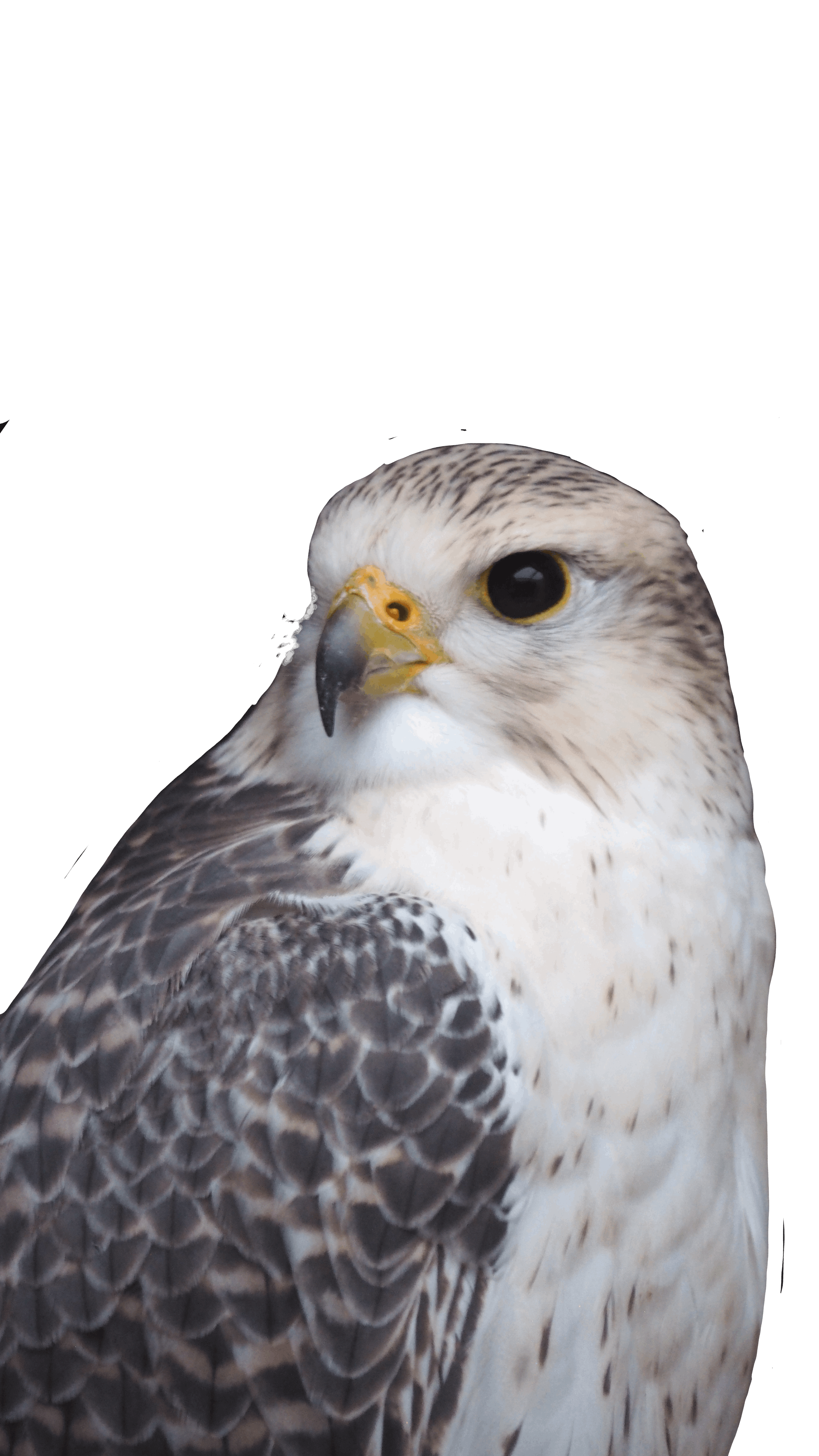 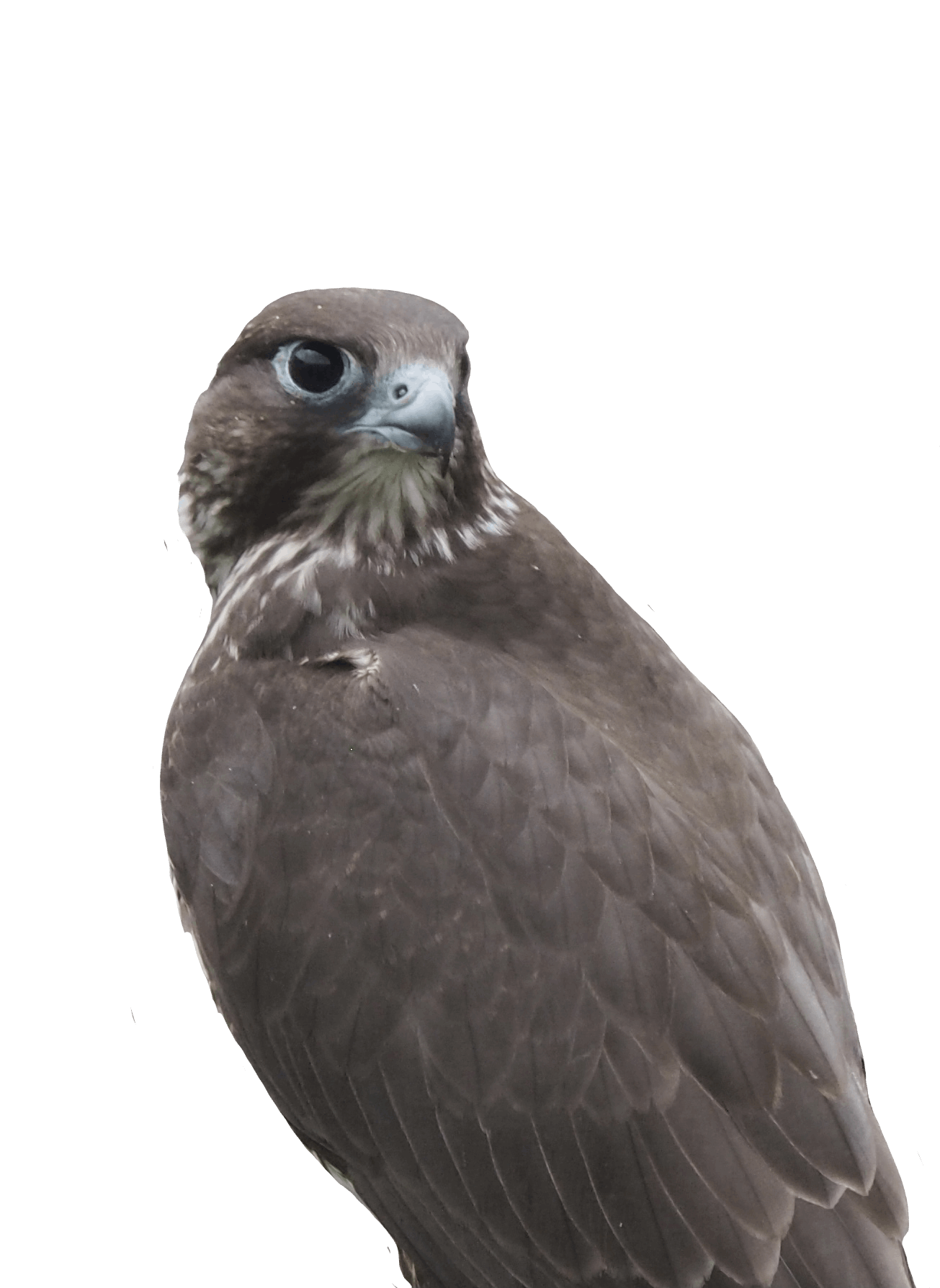 СПАСИБО 
ЗА 
ВНИМАНИЕ!
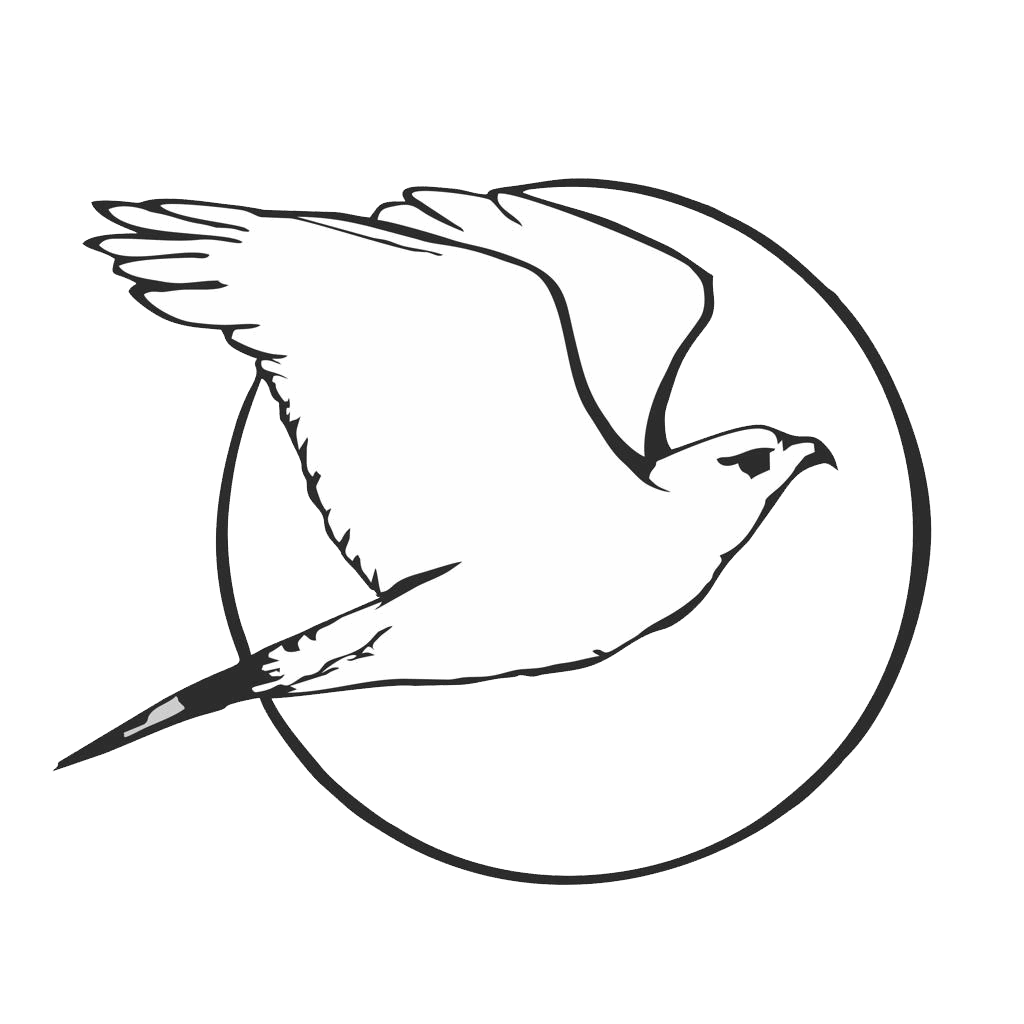 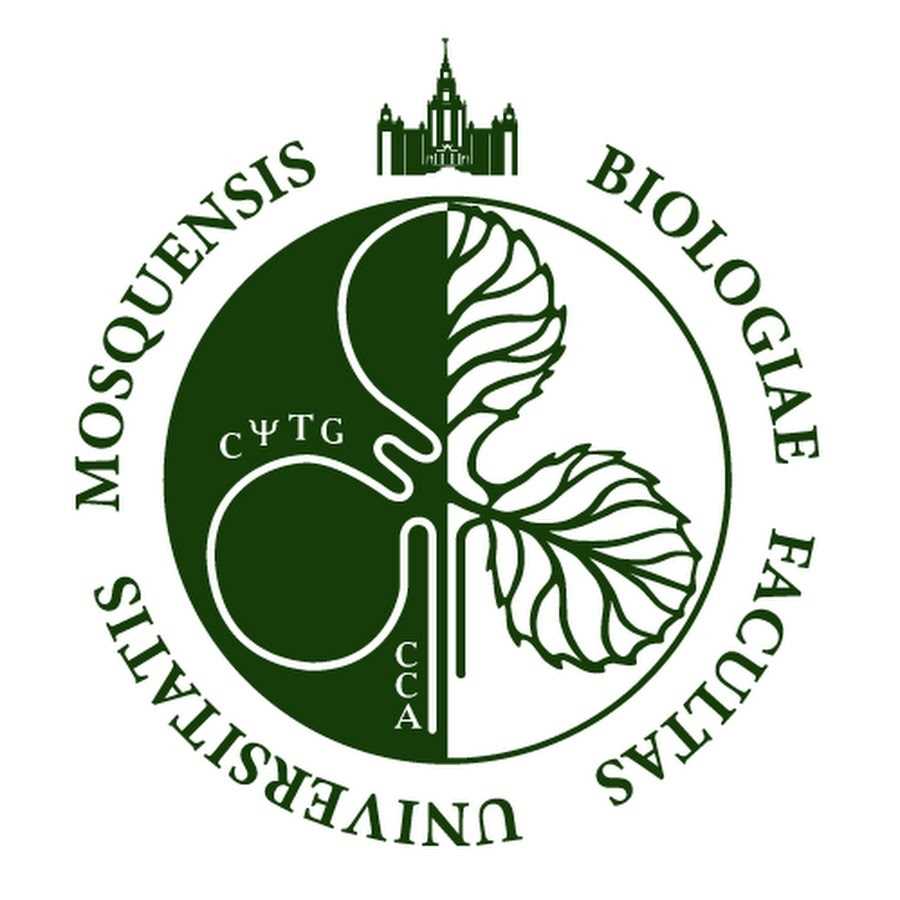 ptyhozoon@gmail.com
А.А. Марченко, Е.И. Сарычев, И.Р.Бёме
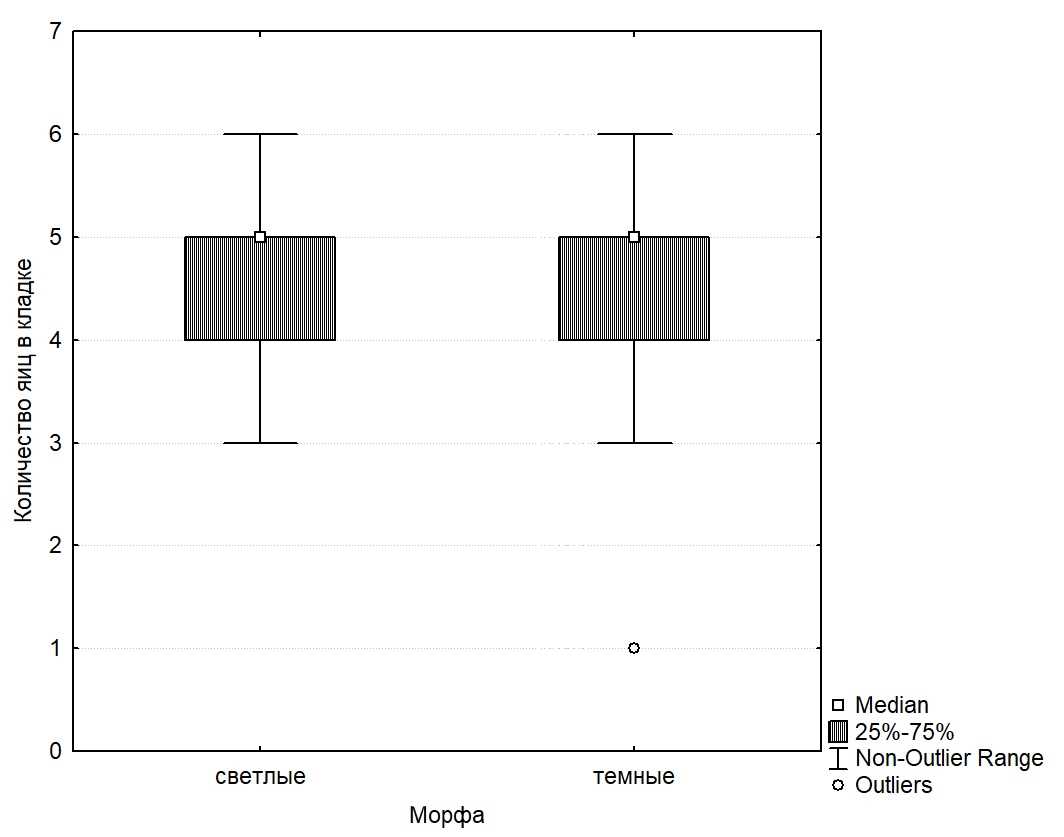 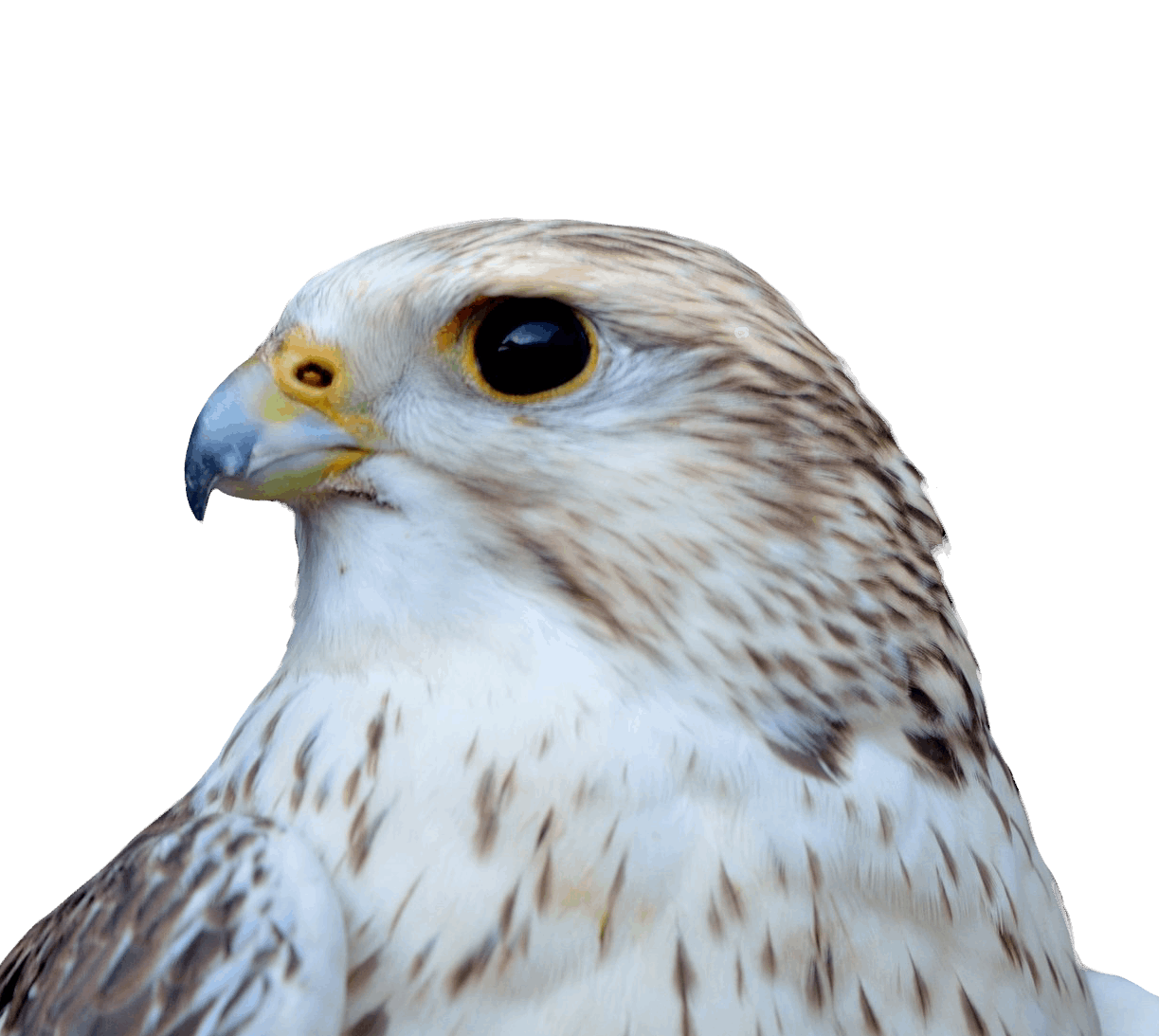 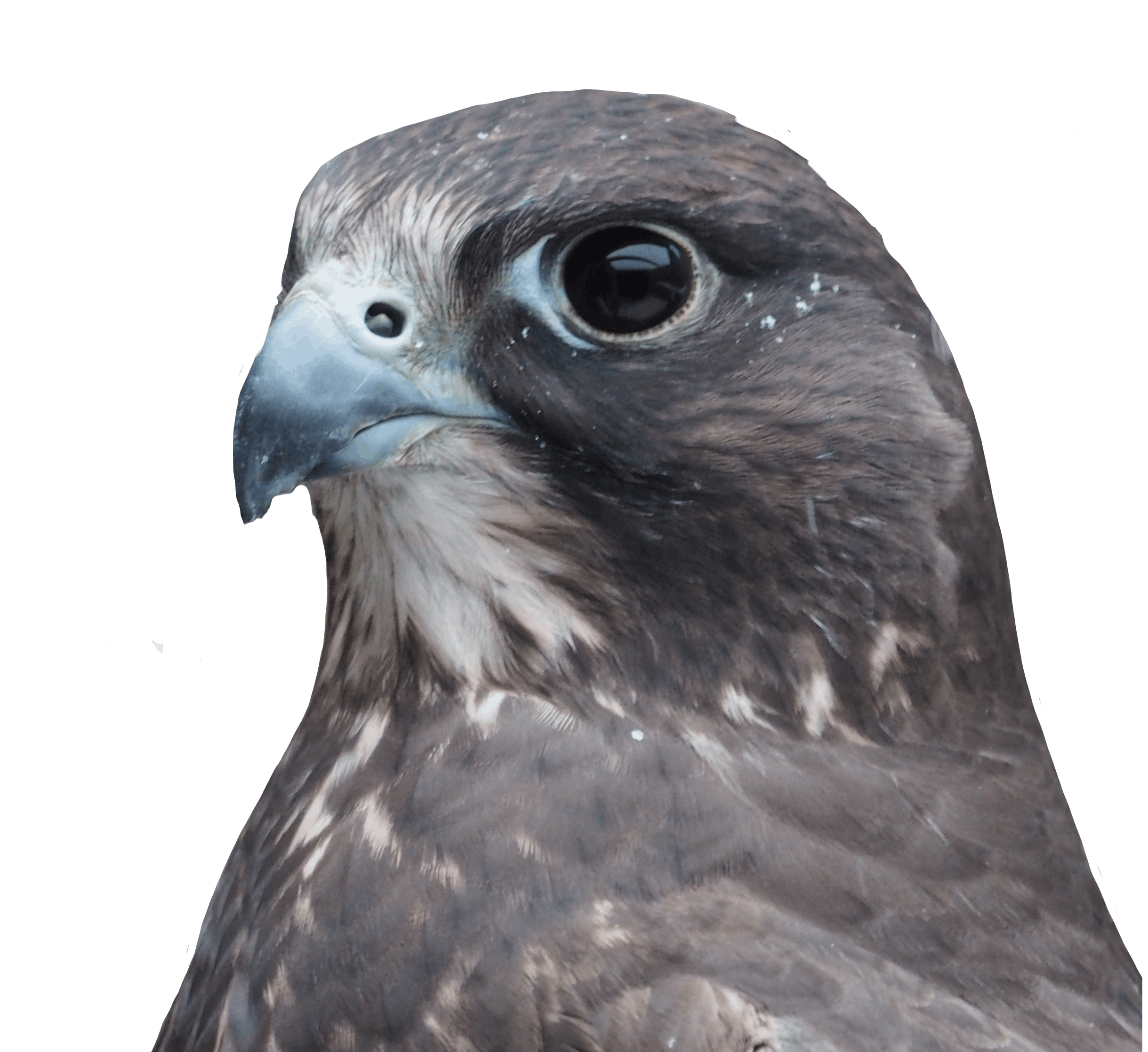 темные
светлые
МОРФА
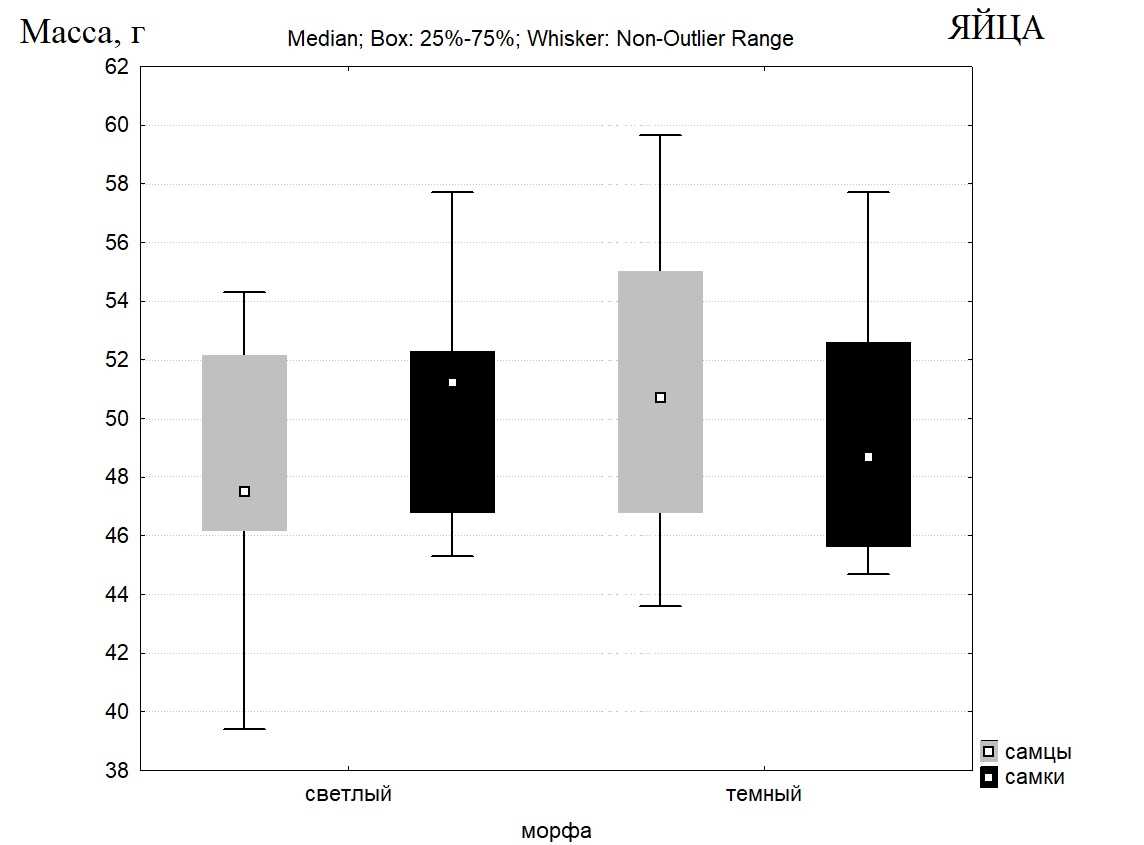 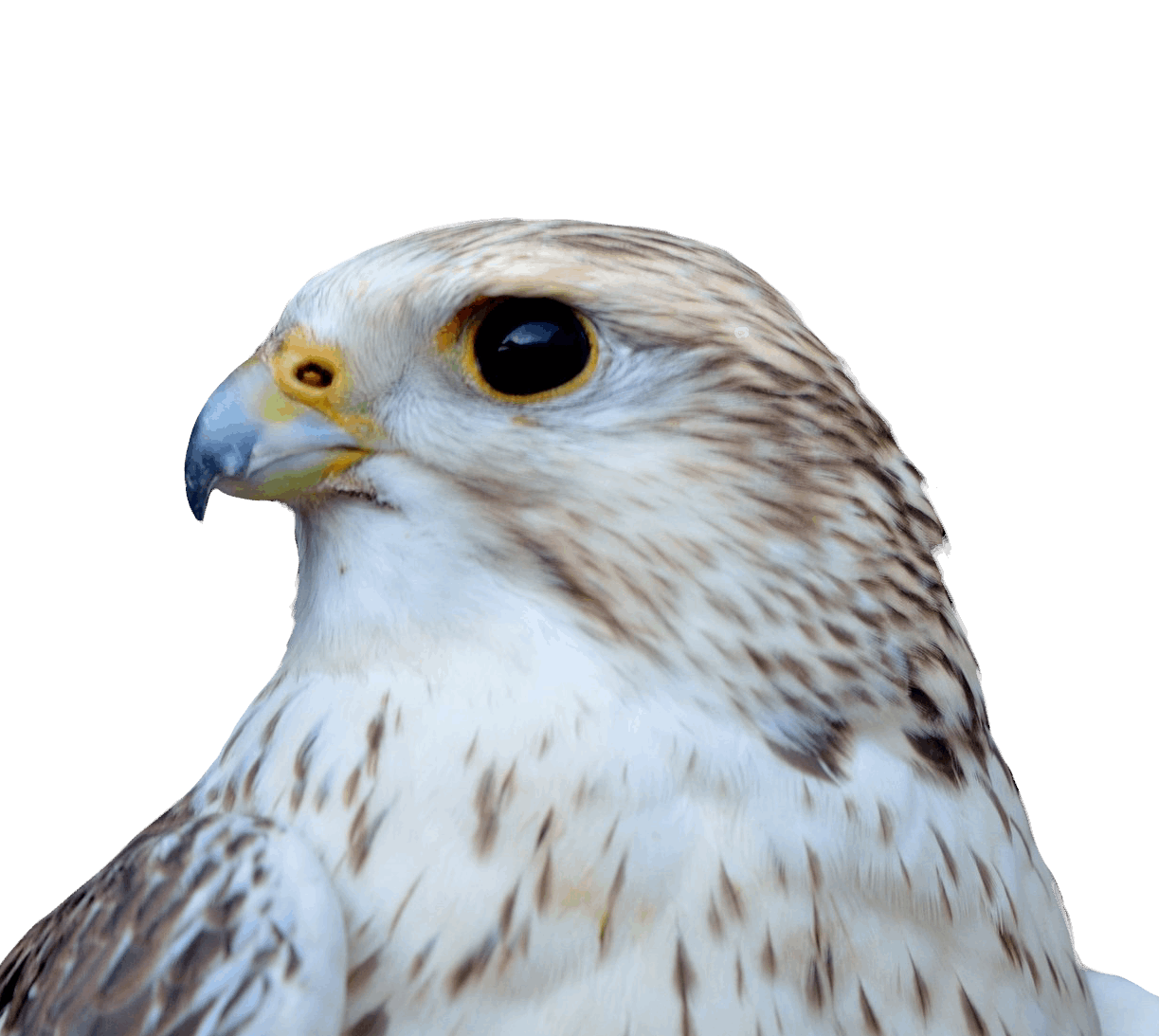 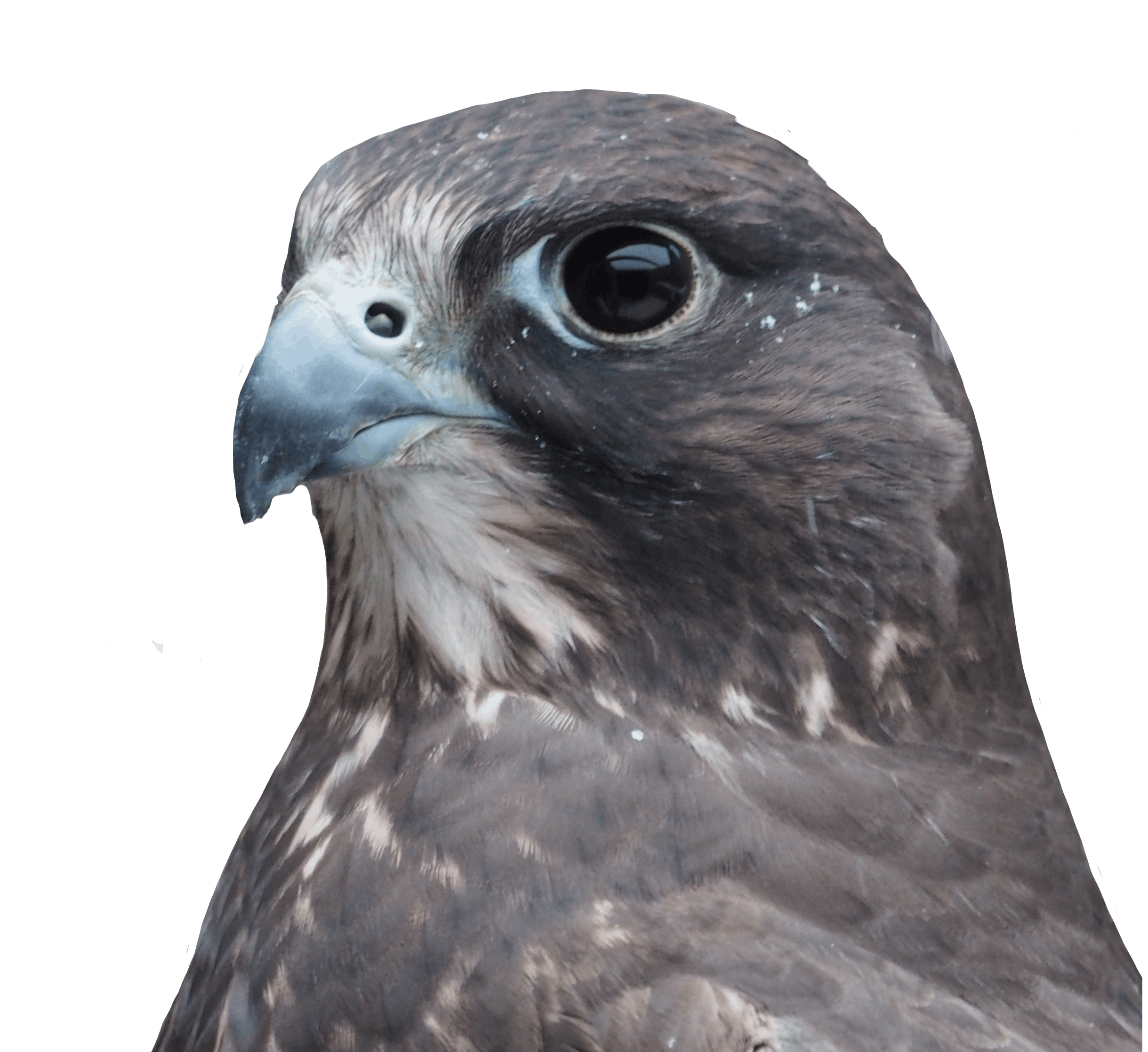 светлые
темные
МОРФА